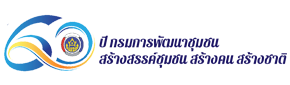 ปี กรมการพัฒนาชุมชน
สร้างสรรค์ชุมชน สร้างคน สร้างชาติ
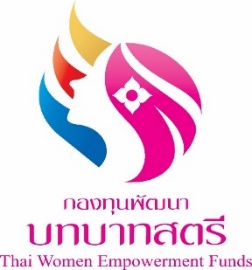 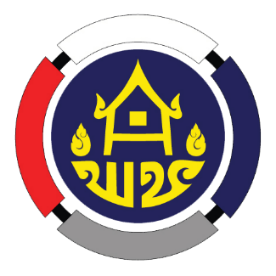 ประชุมชี้แจง เร่งรัด กำกับ ติดตาม 
การดำเนินงานกองทุนพัฒนาบทบาทสตรี
ผ่านระบบวีดิทัศน์ทางไกล (Video Conference) วันศุกร์ที่ 16 ธันวาคม 2565เวลา 09.00 – 12.00 น.
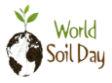 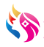 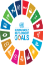 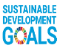 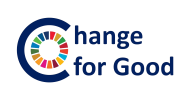 เศรษฐกิจฐานรากมั่นคง ชุมชนเข้มแข็งอย่างยั่งยืน 
ด้วยหลักปรัชญาของเศรษฐกิจพอเพียง
1
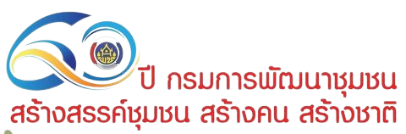 60 ปี กรมการพัฒนาชุมชน
สร้างสรรค์ชุมชน สร้างคน สร้างชาติ
ระเบียบวาระการประชุมครั้งที่ 8/2565
ระเบียบวาระที่ 1 เรื่อง ประธานแจ้งให้ที่ประชุมทราบ
                        การแต่งตั้งผู้อำนวยการสำนักงานกองทุนพัฒนาบทบาทสตรี
ระเบียบวาระที่ 2 เรื่อง รับรองรายงานการประชุม ครั้งที่ 7/2565 เมื่อวันที่ 3 พฤศจิกายน 2565
                       เป็นการประชุมผ่านระบบวีดิทัศน์ทางไกล (Video Conference) ระเบียบวาระที่ 3 เรื่อง สืบเนื่องจากการประชุม ครั้งที่ 7/2565 เมื่อวันที่ 3 พฤศจิกายน 2565
	          3.1 การเบิกจ่ายงบประมาณกองทุนพัฒนาบทบาทสตรี ประจำปีงบประมาณ พ.ศ. 2565 (กลุ่มอำนวยการ)                         3.2 การบริหารจัดการหนี้กองทุนพัฒนาบทบาทสตรี ประจำปีงบประมาณ พ.ศ. 2565 (กลุ่มนโยบายและยุทธศาสตร์)
ระเบียบวาระที่ 4 เรื่อง เพื่อทราบ	 
	          สรุปผลการดำเนินงานงานการเงินและบัญชี ของกองทุนพัฒนาบทบาทสตรี (กลุ่มอำนวยการ)
ระเบียบวาระที่ 5 เรื่อง อื่น ๆ
	          5.1 โครงการพัฒนาระบบบัญชีการเงินและระบบโปรแกรมทะเบียนลูกหนี้ กองทุนพัฒนาบทบาทสตรี(กลุ่มนโยบาย   
                               และยุทธศาสตร์)
	           5.2 โครงการสัมมนาคณะทำงานเครือข่ายขับเคลื่อนกองทุนพัฒนาบทบาทสตรีระดับประเทศ (กลุ่มพัฒนาศักยภาพ 
                               กองทุน)
	           5.3 การยืนยันยอดลูกหนี้เงินทุนหมุนเวียน กองทุนพัฒนาบทบาทสตรี (กลุ่มนโยบายและยุทธศาสตร์)
	           5.4 ประกาศคณะกรรมการบริหารกองทุนพัฒนาบทบาทสตรี เรื่อง มาตรการพักชำระหนี้สำหรับลูกหนี้ผู้ประสบ                               สาธารณภัย(อุทกภัย) พ.ศ. 2565
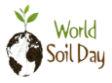 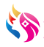 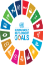 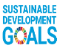 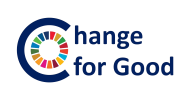 เศรษฐกิจฐานรากมั่นคง ชุมชนเข้มแข็งอย่างยั่งยืน 
ด้วยหลักปรัชญาของเศรษฐกิจพอเพียง
2
60 ปี กรมการพัฒนาชุมชน
สร้างสรรค์ชุมชน สร้างคน สร้างชาติ
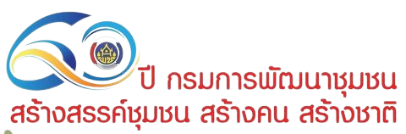 ระเบียบวาระที่ 1 เรื่องประธานแจ้งที่ประชุมทราบ
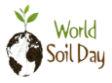 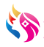 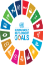 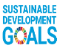 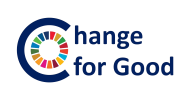 เศรษฐกิจฐานรากมั่นคง ชุมชนเข้มแข็งอย่างยั่งยืน 
ด้วยหลักปรัชญาของเศรษฐกิจพอเพียง
3
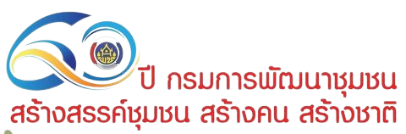 การแต่งตั้งผู้อำนวยการสำนักงานกองทุนพัฒนาบทบาทสตรี
60 ปี กรมการพัฒนาชุมชน
สร้างสรรค์ชุมชน สร้างคน สร้างชาติ
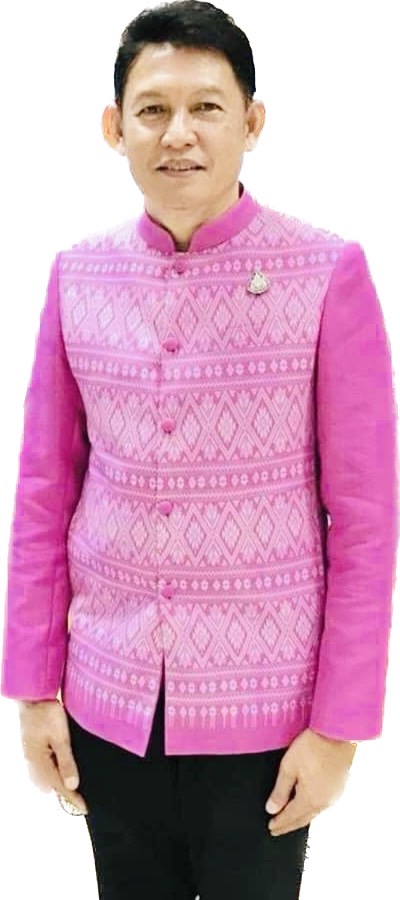 ให้ข้าราชการปฏิบัติหน้าที่
ตามคำสั่งกรมการพัฒนาชุมชน ที่ 1826/2565 เรื่อง ให้ข้าราชการปฏิบัติหน้าที่ ลงวันที่ 28 พฤศจิกายน 2565 โดยแต่งตั้งข้าราชการ รายนายสุรพล แก้วอินธิ ตำแหน่งผู้ตรวจราชการกรม ให้ปฏิบัติหน้าที่ผู้อำนวยการสำนักงานกองทุนพัฒนาบทบาทสตรี อีกตำแหน่งหนึ่ง และคำสั่งคณะกรรมการบริหารกองทุนพัฒนาบทบาทสตรี ที่ 1892/2565 เรื่อง แต่งตั้งผู้อำนวยการสำนักงานกองทุนพัฒนาบทบาทสตรี ลงวันที่ 2 ธันวาคม 2565 ทั้งนี้ ตั้งแต่วันที่ 6 ธันวาคม พ.ศ. 2565 เป็นต้นไป
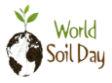 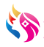 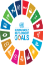 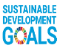 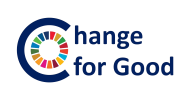 เศรษฐกิจฐานรากมั่นคง ชุมชนเข้มแข็งอย่างยั่งยืน 
ด้วยหลักปรัชญาของเศรษฐกิจพอเพียง
นายสุรพล แก้วอินธิผู้ตรวจราชการกรม
4
60 ปี กรมการพัฒนาชุมชน
สร้างสรรค์ชุมชน สร้างคน สร้างชาติ
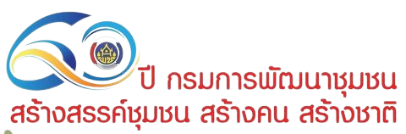 ระเบียบวาระที่ 2  รับรองรายงานการประชุม ครั้งที่ 7/2565     
          เมื่อวันที่ 3 พฤศจิกายน 2565
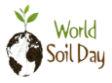 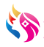 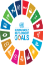 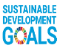 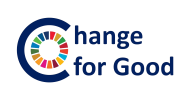 เศรษฐกิจฐานรากมั่นคง ชุมชนเข้มแข็งอย่างยั่งยืน 
ด้วยหลักปรัชญาของเศรษฐกิจพอเพียง
5
60 ปี กรมการพัฒนาชุมชน
สร้างสรรค์ชุมชน สร้างคน สร้างชาติ
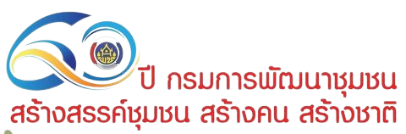 เป็นการประชุม ผ่านระบบวีดิทัศน์ทางไกล (Video Conference) ครั้งที่ 7/2565     
เมื่อวันที่ 3 พฤศจิกายน 2565
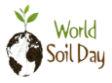 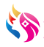 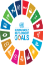 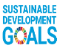 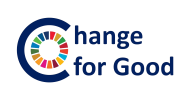 เศรษฐกิจฐานรากมั่นคง ชุมชนเข้มแข็งอย่างยั่งยืน 
ด้วยหลักปรัชญาของเศรษฐกิจพอเพียง
6
60 ปี กรมการพัฒนาชุมชน
สร้างสรรค์ชุมชน สร้างคน สร้างชาติ
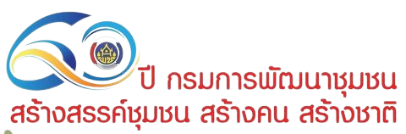 ระเบียบวาระที่ 3  เรื่องสืบเนื่องจากการประชุมครั้งที่ 7/2565      เมื่อวันที่ 3 พฤศจิกายน 2565
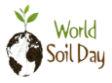 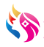 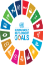 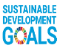 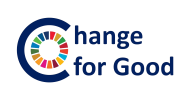 เศรษฐกิจฐานรากมั่นคง ชุมชนเข้มแข็งอย่างยั่งยืน 
ด้วยหลักปรัชญาของเศรษฐกิจพอเพียง
7
60 ปี กรมการพัฒนาชุมชน
สร้างสรรค์ชุมชน สร้างคน สร้างชาติ
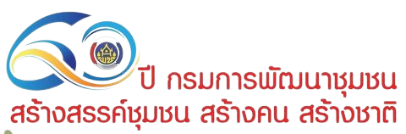 3.1 การเบิกจ่ายงบประมาณกองทุนพัฒนาบทบาทสตรี      ประจำปีงบประมาณ พ.ศ. 2566
การเบิกจ่ายงบประมาณกองทุนพัฒนาบทบาทสตรี ส่วนกลาง+กทม.+ภูมิภาค (76 จังหวัด)
งบประมาณตามแผนการดำเนินงานและแผนการใช้จ่ายงบประมาณกองทุนพัฒนาบทบาทสตรี ประจำปีงบประมาณ พ.ศ. 2566 งบประมาณ จำนวน 961,432,950.00 บาท จำแนกเป็น 
			         งบบริหาร			จำนวน         271,432,950.00 บาท
	 		         งบเงินอุดหนุน		จำนวน         90,000,000.00 บาท
			         งบเงินทุนหมุนเวียน		จำนวน	    600,000,000.00 บาท
กองทุนพัฒนาบทบาทสตรี ต้องเบิกจ่ายงบประมาณในภาพรวมให้แล้วเสร็จไม่น้อยกว่าร้อยละตามที่มติ ครม. กำหนด ดังนี้ 
			         ไตรมาส 1 ร้อยละ 32 
			         ไตรมาส 2 ร้อยละ 54
			         ไตรมาส 3 ร้อยละ 77 
			         ไตรมาส 4 ร้อยละ 100
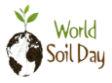 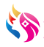 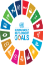 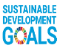 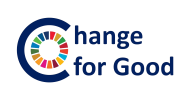 เศรษฐกิจฐานรากมั่นคง ชุมชนเข้มแข็งอย่างยั่งยืน 
ด้วยหลักปรัชญาของเศรษฐกิจพอเพียง
อ้างอิง : มติ ครม. วันที่ 10 พฤศจิกายน 2563
8
8
60 ปี กรมการพัฒนาชุมชน
สร้างสรรค์ชุมชน สร้างคน สร้างชาติ
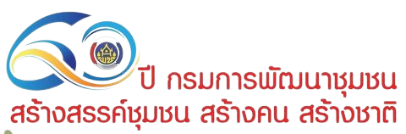 ผลการเบิกจ่ายประจำปีงบประมาณกองทุนพัฒนาบทบาทสตรี พ.ศ. 2566 ส่วนกลาง+กทม.+ภูมิภาค(76 จังหวัด)
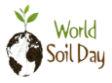 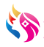 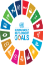 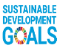 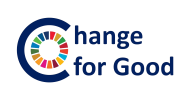 เศรษฐกิจฐานรากมั่นคง ชุมชนเข้มแข็งอย่างยั่งยืน 
ด้วยหลักปรัชญาของเศรษฐกิจพอเพียง
ข้อมูล ณ วันที่ 14 ธันวาคม2565
9
9
60 ปี กรมการพัฒนาชุมชน
สร้างสรรค์ชุมชน สร้างคน สร้างชาติ
เปรียบเทียบภาพรวมผลการเบิกจ่ายงบประมาณประจำปี 2565 กับ ปี 2566
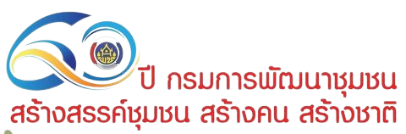 10
10
60 ปี กรมการพัฒนาชุมชน
สร้างสรรค์ชุมชน สร้างคน สร้างชาติ
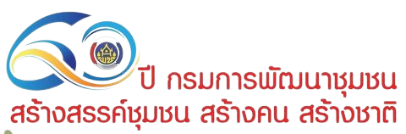 3.1.2 การเบิกจ่ายงบประมาณกองทุนพัฒนาบทบาทสตรี ประจำปี   
        งบประมาณ พ.ศ. 2565  (ส่วนภูมิภาค) ข้อมูลจากโปรแกรม        จัดการทะเบียนลูกหนี้ (SARA) ณ 15 ธันวาคม2565
งบประมาณตามแผนการดำเนินงานและแผนการใช้จ่ายงบประมาณกองทุนพัฒนาบทบาทสตรี ประจำปีงบประมาณ พ.ศ. 2566 งบประมาณ จำนวน 961,432,950.00 บาท จัดสรรงบประมาณให้ส่วนภูมิภาค จำนวน 829,556,300.00 บาท จำแนกเป็น 
			           งบบริหาร		จำนวน       151,036,300.00  บาท
			           งบเงินอุดหนุน		จำนวน       84,520,000.00  บาท
			           งบเงินทุนหมุนเวียน	จำนวน	  594,000,000.00  บาท
กองทุนพัฒนาบทบาทสตรี ต้องเบิกจ่ายงบประมาณในภาพรวมให้แล้วเสร็จไม่น้อยกว่าร้อยละตามที่มติ ครม. กำหนด ดังนี้ 
				ไตรมาส 1 ร้อยละ 32 
				ไตรมาส 2 ร้อยละ 54
				ไตรมาส 3 ร้อยละ 77 
				ไตรมาส 4 ร้อยละ 100
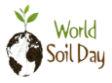 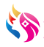 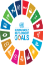 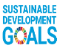 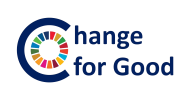 เศรษฐกิจฐานรากมั่นคง ชุมชนเข้มแข็งอย่างยั่งยืน 
ด้วยหลักปรัชญาของเศรษฐกิจพอเพียง
อ้างอิง : มติ ครม. วันที่ 10 พฤศจิกายน 2563
11
11
60 ปี กรมการพัฒนาชุมชน
สร้างสรรค์ชุมชน สร้างคน สร้างชาติ
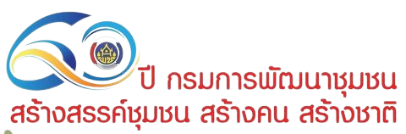 ผลการเบิกจ่ายประจำปีงบประมาณ พ.ศ. 2566  (ส่วนภูมิภาค)
ข้อมูลจากระบบโปรแกรมทะเบียนลูกหนี้ (SARA)
ผลการเบิกจ่ายประจำปีงบประมาณ พ.ศ. 2565  (ส่วนภูมิภาค)
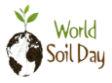 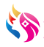 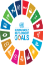 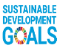 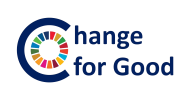 เศรษฐกิจฐานรากมั่นคง ชุมชนเข้มแข็งอย่างยั่งยืน 
ด้วยหลักปรัชญาของเศรษฐกิจพอเพียง
ข้อมูล ณ วันที่ 15 ธันวาคม 2565
12
12
60 ปี กรมการพัฒนาชุมชน
สร้างสรรค์ชุมชน สร้างคน สร้างชาติ
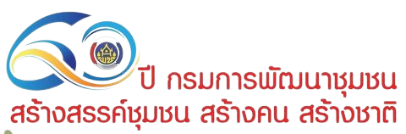 ผลการเบิกจ่ายภาพรวม (ข้อมูล ณ  15 ธันวาคม 2565)
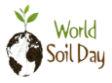 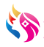 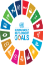 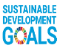 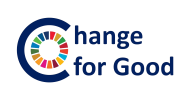 เศรษฐกิจฐานรากมั่นคง ชุมชนเข้มแข็งอย่างยั่งยืน 
ด้วยหลักปรัชญาของเศรษฐกิจพอเพียง
13
13
60 ปี กรมการพัฒนาชุมชน
สร้างสรรค์ชุมชน สร้างคน สร้างชาติ
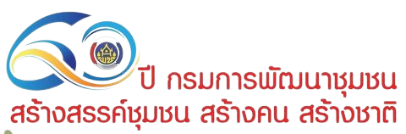 ผลการเบิกจ่ายภาพรวม (ข้อมูล ณ 15 ธันวาคม 2565)
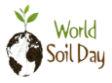 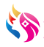 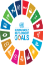 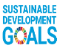 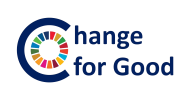 เศรษฐกิจฐานรากมั่นคง ชุมชนเข้มแข็งอย่างยั่งยืน 
ด้วยหลักปรัชญาของเศรษฐกิจพอเพียง
14
14
60 ปี กรมการพัฒนาชุมชน
สร้างสรรค์ชุมชน สร้างคน สร้างชาติ
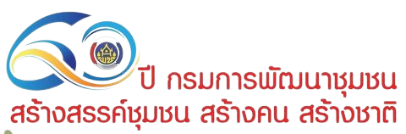 ผลการเบิกจ่ายภาพรวม (ข้อมูล ณ  15 ธันวาคม 2565)
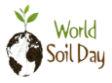 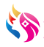 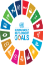 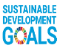 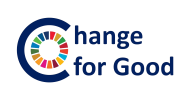 เศรษฐกิจฐานรากมั่นคง ชุมชนเข้มแข็งอย่างยั่งยืน 
ด้วยหลักปรัชญาของเศรษฐกิจพอเพียง
15
15
60 ปี กรมการพัฒนาชุมชน
สร้างสรรค์ชุมชน สร้างคน สร้างชาติ
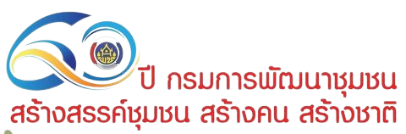 ผลการเบิกจ่ายภาพรวม (ข้อมูล ณ  15 ธันวาคม 2565)
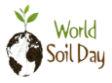 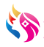 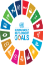 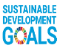 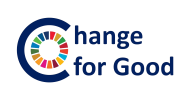 เศรษฐกิจฐานรากมั่นคง ชุมชนเข้มแข็งอย่างยั่งยืน 
ด้วยหลักปรัชญาของเศรษฐกิจพอเพียง
16
16
60 ปี กรมการพัฒนาชุมชน
สร้างสรรค์ชุมชน สร้างคน สร้างชาติ
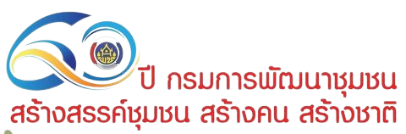 ผลการเบิกจ่ายภาพรวม (ข้อมูล ณ  15 ธันวาคม 2565)
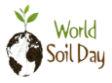 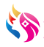 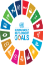 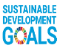 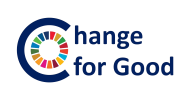 เศรษฐกิจฐานรากมั่นคง ชุมชนเข้มแข็งอย่างยั่งยืน 
ด้วยหลักปรัชญาของเศรษฐกิจพอเพียง
17
17
60 ปี กรมการพัฒนาชุมชน
สร้างสรรค์ชุมชน สร้างคน สร้างชาติ
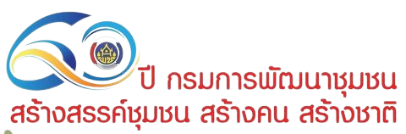 ผลการเบิกจ่ายภาพรวม (ข้อมูล ณ  15 ธันวาคม 2565)
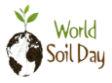 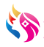 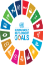 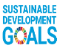 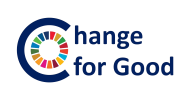 เศรษฐกิจฐานรากมั่นคง ชุมชนเข้มแข็งอย่างยั่งยืน 
ด้วยหลักปรัชญาของเศรษฐกิจพอเพียง
18
18
60 ปี กรมการพัฒนาชุมชน
สร้างสรรค์ชุมชน สร้างคน สร้างชาติ
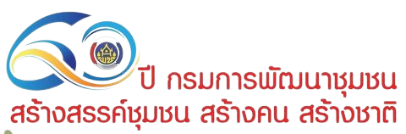 ผลการเบิกจ่ายภาพรวม (ข้อมูล ณ  15 ธันวาคม 2565)
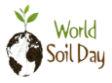 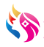 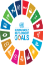 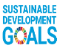 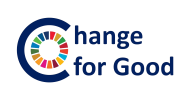 เศรษฐกิจฐานรากมั่นคง ชุมชนเข้มแข็งอย่างยั่งยืน 
ด้วยหลักปรัชญาของเศรษฐกิจพอเพียง
19
19
60 ปี กรมการพัฒนาชุมชน
สร้างสรรค์ชุมชน สร้างคน สร้างชาติ
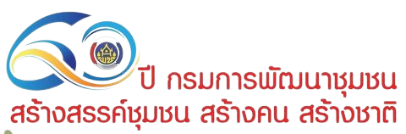 ผลการเบิกจ่ายภาพรวม (ข้อมูล ณ  15 ธันวาคม 2565)
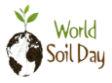 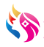 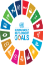 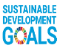 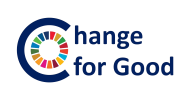 เศรษฐกิจฐานรากมั่นคง ชุมชนเข้มแข็งอย่างยั่งยืน 
ด้วยหลักปรัชญาของเศรษฐกิจพอเพียง
20
20
60 ปี กรมการพัฒนาชุมชน
สร้างสรรค์ชุมชน สร้างคน สร้างชาติ
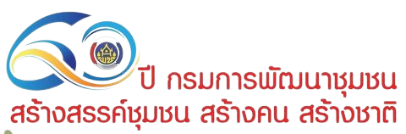 ผลสัมฤทธิ์และค่าเป้าหมายในการใช้จ่ายงบประมาณเงินทุนหมุนเวียน
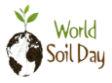 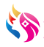 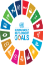 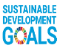 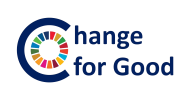 เศรษฐกิจฐานรากมั่นคง ชุมชนเข้มแข็งอย่างยั่งยืน 
ด้วยหลักปรัชญาของเศรษฐกิจพอเพียง
21
60 ปี กรมการพัฒนาชุมชน
สร้างสรรค์ชุมชน สร้างคน สร้างชาติ
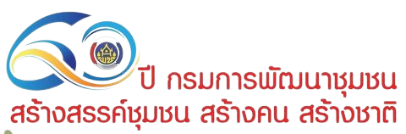 ค่าเป้าหมายตัวชี้วัดในการใช้จ่ายงบประมาณเงินทุนหมุนเวียนระดับจังหวัด
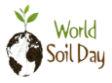 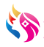 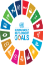 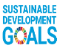 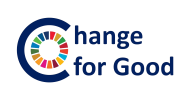 เศรษฐกิจฐานรากมั่นคง ชุมชนเข้มแข็งอย่างยั่งยืน 
ด้วยหลักปรัชญาของเศรษฐกิจพอเพียง
22
60 ปี กรมการพัฒนาชุมชน
สร้างสรรค์ชุมชน สร้างคน สร้างชาติ
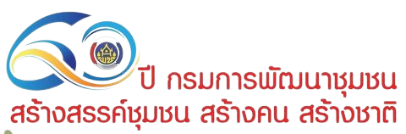 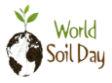 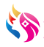 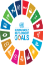 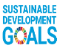 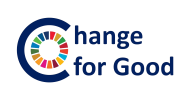 เศรษฐกิจฐานรากมั่นคง ชุมชนเข้มแข็งอย่างยั่งยืน 
ด้วยหลักปรัชญาของเศรษฐกิจพอเพียง
23
23
60 ปี กรมการพัฒนาชุมชน
สร้างสรรค์ชุมชน สร้างคน สร้างชาติ
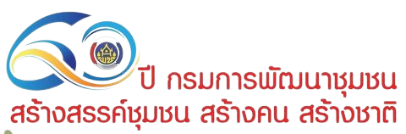 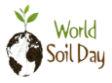 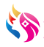 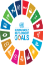 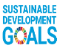 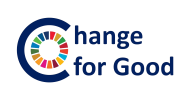 เศรษฐกิจฐานรากมั่นคง ชุมชนเข้มแข็งอย่างยั่งยืน 
ด้วยหลักปรัชญาของเศรษฐกิจพอเพียง
24
24
60 ปี กรมการพัฒนาชุมชน
สร้างสรรค์ชุมชน สร้างคน สร้างชาติ
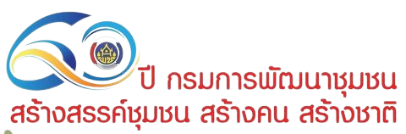 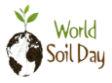 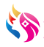 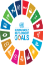 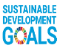 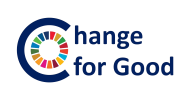 เศรษฐกิจฐานรากมั่นคง ชุมชนเข้มแข็งอย่างยั่งยืน 
ด้วยหลักปรัชญาของเศรษฐกิจพอเพียง
25
25
60 ปี กรมการพัฒนาชุมชน
สร้างสรรค์ชุมชน สร้างคน สร้างชาติ
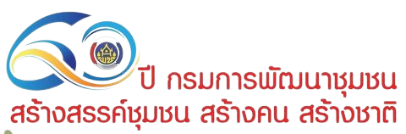 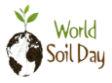 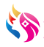 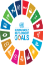 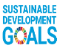 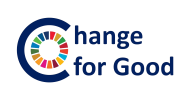 เศรษฐกิจฐานรากมั่นคง ชุมชนเข้มแข็งอย่างยั่งยืน 
ด้วยหลักปรัชญาของเศรษฐกิจพอเพียง
26
26
60 ปี กรมการพัฒนาชุมชน
สร้างสรรค์ชุมชน สร้างคน สร้างชาติ
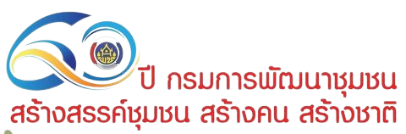 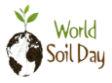 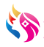 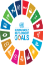 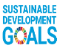 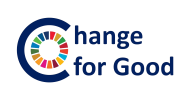 เศรษฐกิจฐานรากมั่นคง ชุมชนเข้มแข็งอย่างยั่งยืน 
ด้วยหลักปรัชญาของเศรษฐกิจพอเพียง
27
27
60 ปี กรมการพัฒนาชุมชน
สร้างสรรค์ชุมชน สร้างคน สร้างชาติ
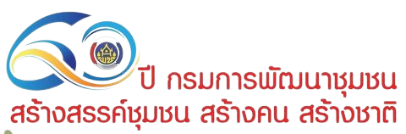 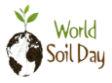 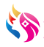 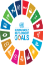 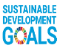 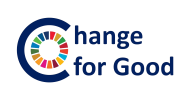 เศรษฐกิจฐานรากมั่นคง ชุมชนเข้มแข็งอย่างยั่งยืน 
ด้วยหลักปรัชญาของเศรษฐกิจพอเพียง
28
28
60 ปี กรมการพัฒนาชุมชน
สร้างสรรค์ชุมชน สร้างคน สร้างชาติ
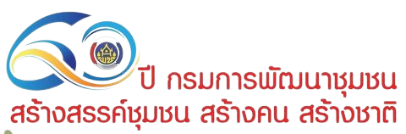 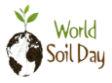 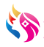 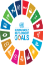 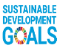 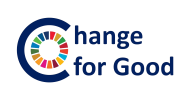 เศรษฐกิจฐานรากมั่นคง ชุมชนเข้มแข็งอย่างยั่งยืน 
ด้วยหลักปรัชญาของเศรษฐกิจพอเพียง
29
29
60 ปี กรมการพัฒนาชุมชน
สร้างสรรค์ชุมชน สร้างคน สร้างชาติ
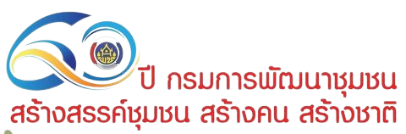 ผลสัมฤทธิ์และค่าเป้าหมายในการใช้จ่ายงบประมาณเงินอุดหนุน
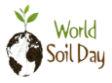 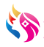 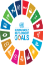 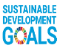 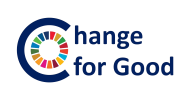 เศรษฐกิจฐานรากมั่นคง ชุมชนเข้มแข็งอย่างยั่งยืน 
ด้วยหลักปรัชญาของเศรษฐกิจพอเพียง
30
60 ปี กรมการพัฒนาชุมชน
สร้างสรรค์ชุมชน สร้างคน สร้างชาติ
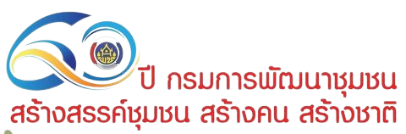 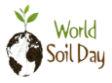 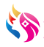 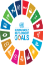 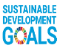 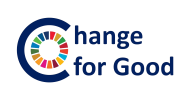 เศรษฐกิจฐานรากมั่นคง ชุมชนเข้มแข็งอย่างยั่งยืน 
ด้วยหลักปรัชญาของเศรษฐกิจพอเพียง
31
31
60 ปี กรมการพัฒนาชุมชน
สร้างสรรค์ชุมชน สร้างคน สร้างชาติ
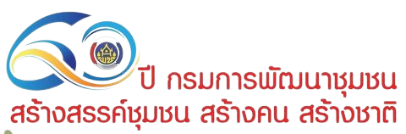 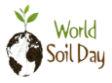 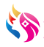 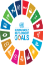 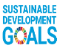 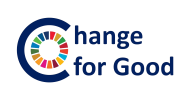 เศรษฐกิจฐานรากมั่นคง ชุมชนเข้มแข็งอย่างยั่งยืน 
ด้วยหลักปรัชญาของเศรษฐกิจพอเพียง
32
32
60 ปี กรมการพัฒนาชุมชน
สร้างสรรค์ชุมชน สร้างคน สร้างชาติ
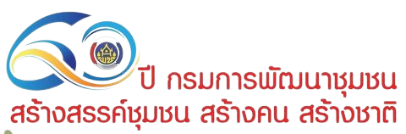 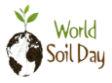 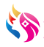 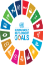 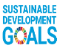 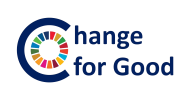 เศรษฐกิจฐานรากมั่นคง ชุมชนเข้มแข็งอย่างยั่งยืน 
ด้วยหลักปรัชญาของเศรษฐกิจพอเพียง
33
33
60 ปี กรมการพัฒนาชุมชน
สร้างสรรค์ชุมชน สร้างคน สร้างชาติ
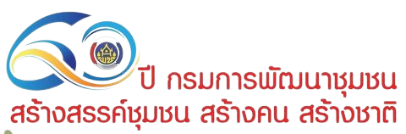 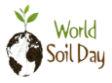 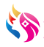 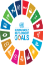 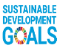 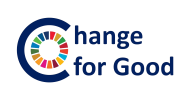 เศรษฐกิจฐานรากมั่นคง ชุมชนเข้มแข็งอย่างยั่งยืน 
ด้วยหลักปรัชญาของเศรษฐกิจพอเพียง
34
34
60 ปี กรมการพัฒนาชุมชน
สร้างสรรค์ชุมชน สร้างคน สร้างชาติ
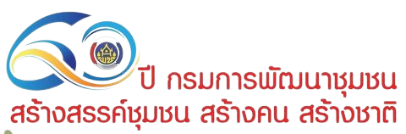 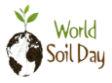 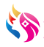 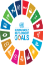 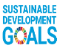 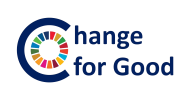 เศรษฐกิจฐานรากมั่นคง ชุมชนเข้มแข็งอย่างยั่งยืน 
ด้วยหลักปรัชญาของเศรษฐกิจพอเพียง
35
35
60 ปี กรมการพัฒนาชุมชน
สร้างสรรค์ชุมชน สร้างคน สร้างชาติ
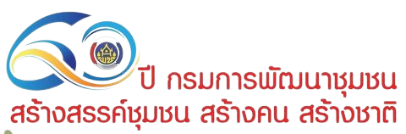 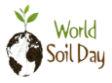 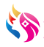 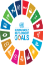 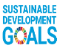 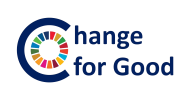 เศรษฐกิจฐานรากมั่นคง ชุมชนเข้มแข็งอย่างยั่งยืน 
ด้วยหลักปรัชญาของเศรษฐกิจพอเพียง
36
36
60 ปี กรมการพัฒนาชุมชน
สร้างสรรค์ชุมชน สร้างคน สร้างชาติ
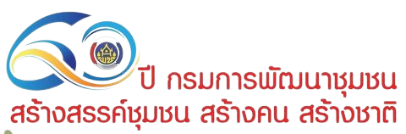 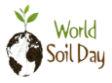 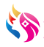 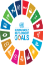 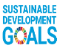 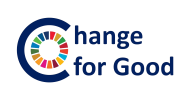 เศรษฐกิจฐานรากมั่นคง ชุมชนเข้มแข็งอย่างยั่งยืน 
ด้วยหลักปรัชญาของเศรษฐกิจพอเพียง
37
37
60 ปี กรมการพัฒนาชุมชน
สร้างสรรค์ชุมชน สร้างคน สร้างชาติ
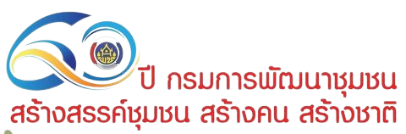 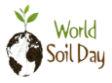 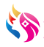 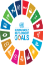 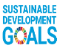 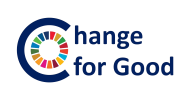 เศรษฐกิจฐานรากมั่นคง ชุมชนเข้มแข็งอย่างยั่งยืน 
ด้วยหลักปรัชญาของเศรษฐกิจพอเพียง
38
38
60 ปี กรมการพัฒนาชุมชน
สร้างสรรค์ชุมชน สร้างคน สร้างชาติ
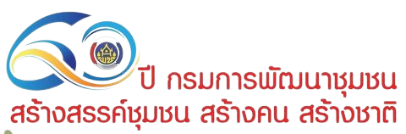 ประเด็นเน้นย้ำ
ขอให้จังหวัดจัดทำแผนการเบิกจ่ายงบประมาณประจำปีงบประมาณ 2566 รายไตรมาส    
   พร้อมรายงานปัญหาอุปสรรคในการดำเนินงานที่ไม่เป็นไปตามเป้าหมายการเบิกจ่ายราย 
   ไตรมาส เป็นไฟล์ PDF และส่งไฟล์ข้อมูลทาง E-mail:Women.yut1@outlook.com 
   ภายในวันพฤหัสบดีที่ 29 ธันวาคม 2565
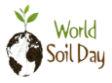 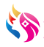 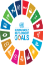 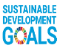 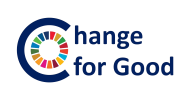 เศรษฐกิจฐานรากมั่นคง ชุมชนเข้มแข็งอย่างยั่งยืน 
ด้วยหลักปรัชญาของเศรษฐกิจพอเพียง
39
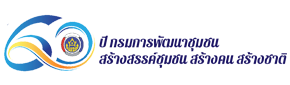 การเบิกจ่ายงบลงทุนภายในไตรมาสที่ 1 (ธันวาคม 2565)
ปี กรมการพัฒนาชุมชน
สร้างสรรค์ชุมชน สร้างคน สร้างชาติ
จังหวัดที่เบิกจ่ายงบลงทุนเรียบร้อยแล้ว
จังหวัดที่ยังไม่ได้เบิกจ่ายงบลงทุน
35 จังหวัด
2 จังหวัด
กำแพงเพชร,มุกดาหาร
กระบี่,กาญจนบุรี,ขอนแก่น,ชัยนาท,เชียงราย,ตราด,นครนายก,นครปฐม,นครราชสีมา,นครสวรรค์,นนทบุรี,นราธิวาส,บึงกาฬ,ประจวบคีรีขันธ์,พระนครศรีอยุธยา,พัทลุง,พิษณุโลก,เพชรบูรณ์,มหาสารคาม,แม่ฮ่องสอน,ยโสธร,ยะลา,ระนอง,ระยอง,ราชบุรี,ลำปาง,เลย,สงขลา,สตูล,สมุทรสงคราม,สิงห์บุรี,สุพรรณบุรี,สุราษฎร์ธานี,สุรินทร์,หนองคาย
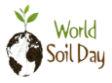 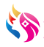 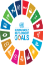 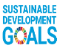 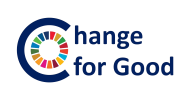 เศรษฐกิจฐานรากมั่นคง ชุมชนเข้มแข็งอย่างยั่งยืน 
ด้วยหลักปรัชญาของเศรษฐกิจพอเพียง
ข้อมูล ณ วันที่ 14 ธันวาคม 2565
60 ปี กรมการพัฒนาชุมชน
สร้างสรรค์ชุมชน สร้างคน สร้างชาติ
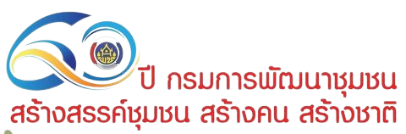 3.2 การบริหารจัดการหนี้กองทุนพัฒนาบทบาทสตรี     
     ประจำปีงบระมาณ พ.ศ. 2556 -2566
ยอดลูกหนี้คงเหลือ
หนี้ยังไม่ถึงกำหนดชำระ
หนี้เกินกำหนดชำระ

(ร้อยละ 28.85 ของหนี้คงเหลือ)
ข้อมูล ณ วันที่ 15 ธันวาคม 2565
4,320,516,136.76
  บาท
ดำเนินคดี
101,307,088.57 บาท
(ร้อยละ 2.34 ของหนี้คงเหลือ)
2,972,916,084.33 บาท
1,246,292,963.86 บาท
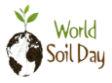 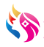 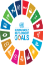 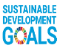 (ร้อยละ 68.81 ของหนี้คงเหลือ)
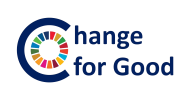 เศรษฐกิจฐานรากมั่นคง ชุมชนเข้มแข็งอย่างยั่งยืน 
ด้วยหลักปรัชญาของเศรษฐกิจพอเพียง
หนี้กองทุนเดิม
หนี้กองทุนใหม่
398,923,938.22 บาท
847,369,025.64 บาท
(ร้อยละ 9.23)
(ร้อยละ 19.61)
41
40
60 ปี กรมการพัฒนาชุมชน
สร้างสรรค์ชุมชน สร้างคน สร้างชาติ
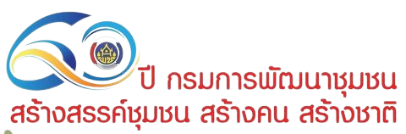 การบริหารจัดการหนี้เกินกำหนดชำระ ปี 2556 - 2565
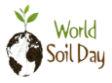 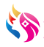 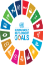 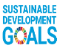 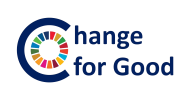 เศรษฐกิจฐานรากมั่นคง ชุมชนเข้มแข็งอย่างยั่งยืน 
ด้วยหลักปรัชญาของเศรษฐกิจพอเพียง
ข้อมูล ณ วันที่ 15 ธันวาคม 2565
42
41
การบริหารจัดการหนี้ของกองทุนพัฒนาบทบาทสตรี
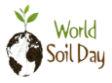 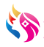 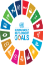 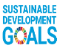 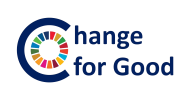 เศรษฐกิจฐานรากมั่นคง ชุมชนเข้มแข็งอย่างยั่งยืน 
ด้วยหลักปรัชญาของเศรษฐกิจพอเพียง
43
42
การบริหารจัดการหนี้ของกองทุนพัฒนาบทบาทสตรี
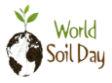 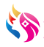 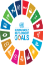 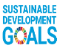 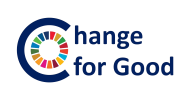 เศรษฐกิจฐานรากมั่นคง ชุมชนเข้มแข็งอย่างยั่งยืน 
ด้วยหลักปรัชญาของเศรษฐกิจพอเพียง
44
43
การบริหารจัดการหนี้ของกองทุนพัฒนาบทบาทสตรี
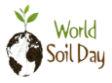 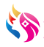 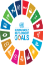 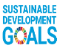 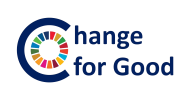 เศรษฐกิจฐานรากมั่นคง ชุมชนเข้มแข็งอย่างยั่งยืน 
ด้วยหลักปรัชญาของเศรษฐกิจพอเพียง
45
44
การบริหารจัดการหนี้ของกองทุนพัฒนาบทบาทสตรี
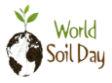 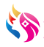 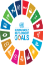 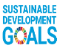 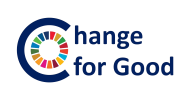 เศรษฐกิจฐานรากมั่นคง ชุมชนเข้มแข็งอย่างยั่งยืน 
ด้วยหลักปรัชญาของเศรษฐกิจพอเพียง
46
45
การบริหารจัดการหนี้ของกองทุนพัฒนาบทบาทสตรี
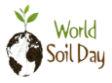 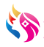 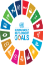 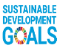 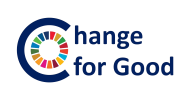 เศรษฐกิจฐานรากมั่นคง ชุมชนเข้มแข็งอย่างยั่งยืน 
ด้วยหลักปรัชญาของเศรษฐกิจพอเพียง
47
46
การบริหารจัดการหนี้ของกองทุนพัฒนาบทบาทสตรี
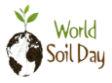 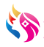 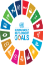 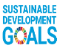 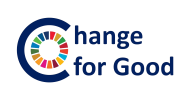 เศรษฐกิจฐานรากมั่นคง ชุมชนเข้มแข็งอย่างยั่งยืน 
ด้วยหลักปรัชญาของเศรษฐกิจพอเพียง
48
47
การบริหารจัดการหนี้ของกองทุนพัฒนาบทบาทสตรี
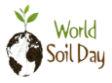 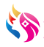 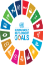 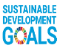 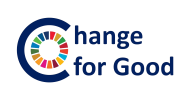 เศรษฐกิจฐานรากมั่นคง ชุมชนเข้มแข็งอย่างยั่งยืน 
ด้วยหลักปรัชญาของเศรษฐกิจพอเพียง
49
48
การบริหารจัดการหนี้ของกองทุนพัฒนาบทบาทสตรี
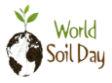 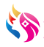 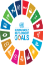 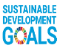 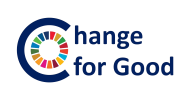 เศรษฐกิจฐานรากมั่นคง ชุมชนเข้มแข็งอย่างยั่งยืน 
ด้วยหลักปรัชญาของเศรษฐกิจพอเพียง
50
49
60 ปี กรมการพัฒนาชุมชน
สร้างสรรค์ชุมชน สร้างคน สร้างชาติ
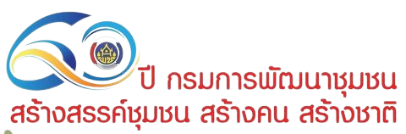 ประเด็นเน้นย้ำ
ขอให้จังหวัดจัดทำแผนและแนวทางการบริหารการจัดการหนี้กองทุนพัฒนาบทบาทสตรี  ของจังหวัด ประจำปีงบประมาณ 2566 เป็นไฟล์ PDF และส่งไฟล์ข้อมูล ทาง E-mail :Women.yut1@outlook.com  
   พร้อมส่งเป็นรูปเล่มให้กรมการพัฒนาชุมชน ภายในวันพฤหัสบดีที่ 29 ธันวาคม 2565
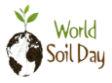 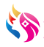 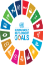 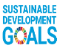 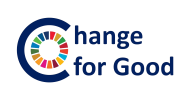 เศรษฐกิจฐานรากมั่นคง ชุมชนเข้มแข็งอย่างยั่งยืน 
ด้วยหลักปรัชญาของเศรษฐกิจพอเพียง
51
50
60 ปี กรมการพัฒนาชุมชน
สร้างสรรค์ชุมชน สร้างคน สร้างชาติ
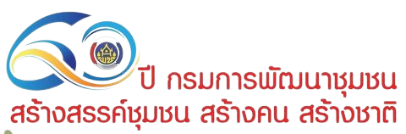 ระเบียบวาระที่ 4 เรื่อง เพื่อทราบ
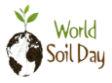 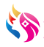 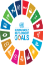 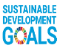 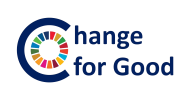 เศรษฐกิจฐานรากมั่นคง ชุมชนเข้มแข็งอย่างยั่งยืน 
ด้วยหลักปรัชญาของเศรษฐกิจพอเพียง
52
51
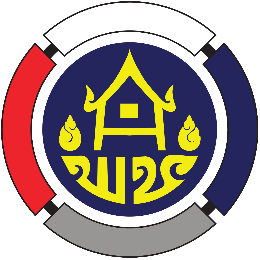 สรุปผลการดำเนินงานงานการเงินและบัญชี            ของกองทุนพัฒนาบทบาทสตรี
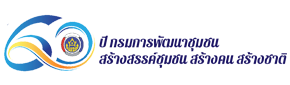 ปี กรมการพัฒนาชุมชน
สร้างสรรค์ชุมชน สร้างคน สร้างชาติ
สรุปผลการดำเนินงาน
งานการเงินและบัญชี ของกองทุนพัฒนาบทบาทสตรี
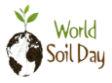 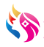 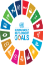 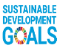 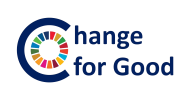 เศรษฐกิจฐานรากมั่นคง ชุมชนเข้มแข็งอย่างยั่งยืน 
ด้วยหลักปรัชญาของเศรษฐกิจพอเพียง
53
52
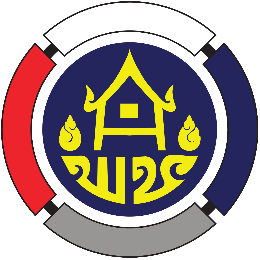 60 ปี กรมการพัฒนาชุมชน
สร้างสรรค์ชุมชน สร้างคน สร้างชาติ
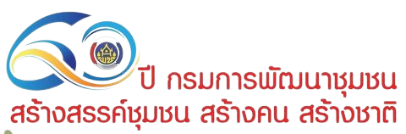 1
สรุปผลการปิดโครงการเงินอุดหนุน (ตั้งแต่ปี 2560 – 2565)
แผนการตรวจสอบกองทุนพัฒนาบทบาทสตรี ประจำปีงบประมาณ พ.ศ. 2566 

ของกลุ่มตรวจสอบภายใน กรมการพัฒนาชุมชน
2
รายละเอียดเงินรับรอตรวจสอบ ประกอบรายงานการเงินกองทุนพัฒนาบทบาทสตรี สำหรับปีสิ้นสุดวันที่ 30 กันยายน 2565
3
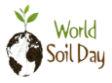 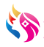 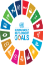 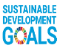 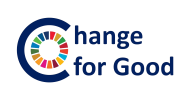 เศรษฐกิจฐานรากมั่นคง ชุมชนเข้มแข็งอย่างยั่งยืน 
ด้วยหลักปรัชญาของเศรษฐกิจพอเพียง
4
การส่งหลักฐานล้างเงินยืมกองทุน ของ อกส.จ. สำหรับปีสิ้นสุดวันที่ 30 กันยายน 2565
54
53
60 ปี กรมการพัฒนาชุมชน
สร้างสรรค์ชุมชน สร้างคน สร้างชาติ
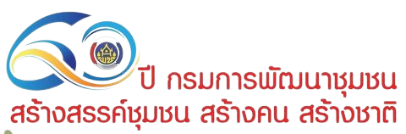 สรุปผลการปิดโครงการเงินอุดหนุน 

(ตั้งแต่ปี 2560 – 2565)
1
คลิ๊กไฟล์แนบ
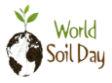 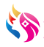 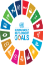 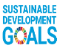 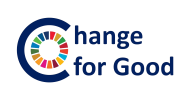 เศรษฐกิจฐานรากมั่นคง ชุมชนเข้มแข็งอย่างยั่งยืน 
ด้วยหลักปรัชญาของเศรษฐกิจพอเพียง
55
54
60 ปี กรมการพัฒนาชุมชน
สร้างสรรค์ชุมชน สร้างคน สร้างชาติ
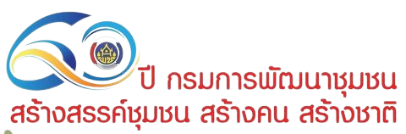 แนวทางการดำเนินงานกองทุนพัฒนาบทบาทสตรี
สำหรับจังหวัด
1
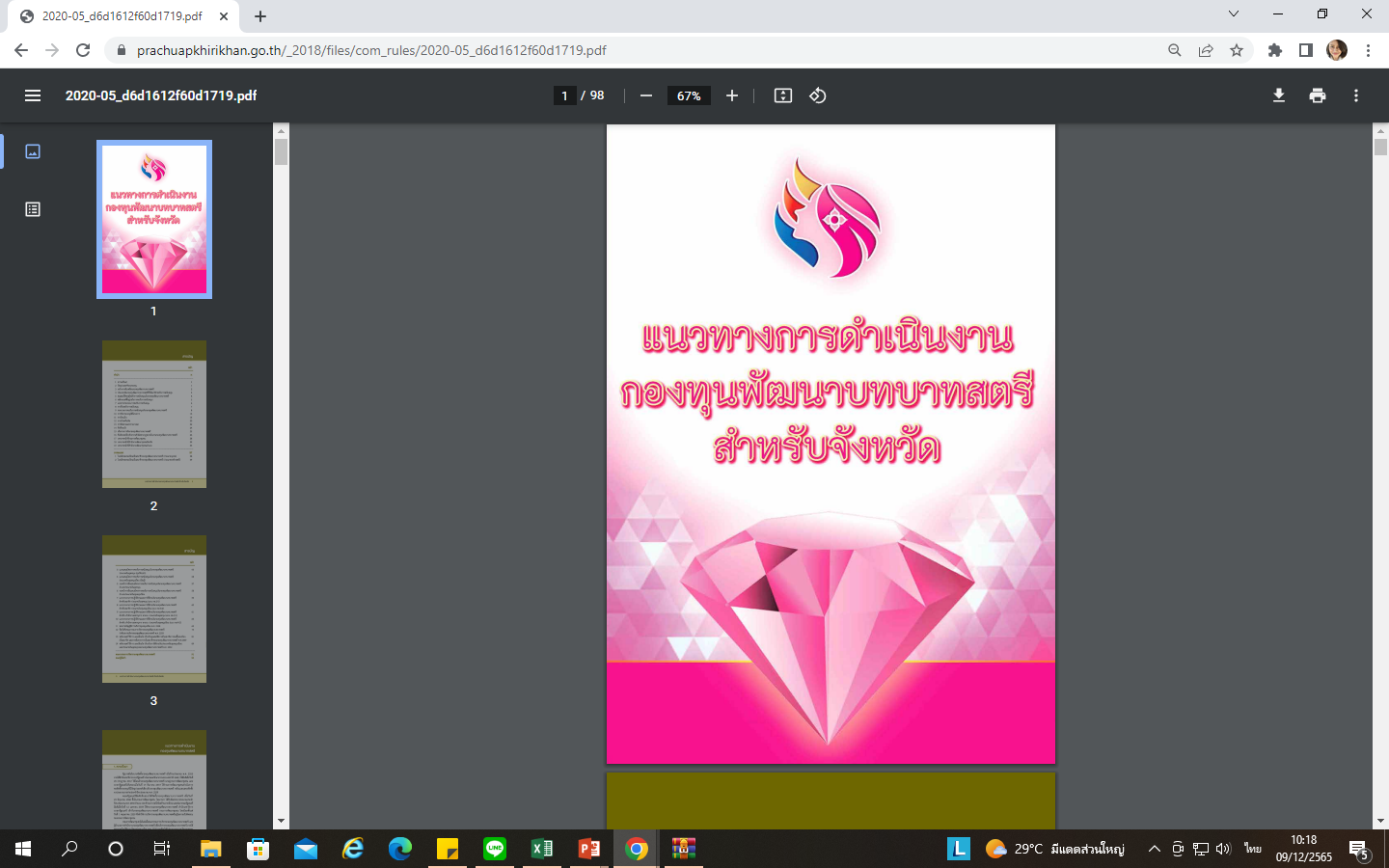 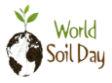 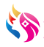 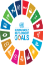 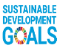 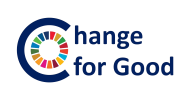 เศรษฐกิจฐานรากมั่นคง ชุมชนเข้มแข็งอย่างยั่งยืน 
ด้วยหลักปรัชญาของเศรษฐกิจพอเพียง
56
55
60 ปี กรมการพัฒนาชุมชน
สร้างสรรค์ชุมชน สร้างคน สร้างชาติ
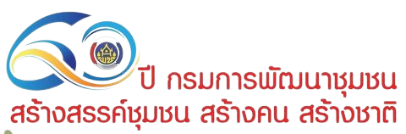 (5) อกส.อ. จัดส่งสัญญาขอรับการสนับสนุนเงินกองทุนฯ (ฉบับจริง) และสำเนาบัญชีเงินฝากธนาคารของสมาชิกจำนวน 1 ชุด ให้ อกส.จ. + ส่งสำเนาสัญญาฯ และเอกสารประกอบให้ผู้ขอรับการสับสนุน จำนวน 1 ชุด + เก็บสำเนาสัญญาฯ + แบบเสนอโครงการที่ได้รับอนุมัติไว้ที่ อกส.อ. จำนวน 1 ชุด(เอกสารประกอบมอบให้สมาชิก ได้แก่ สำเนาโครงการ+เอกสารแนะนำการชำระคืนเงิน+ใบสำคัญรับเงิน จำนวน 2 ชุด + แบบฟอร์มการชำระเงินกองทุนฯ/บัตรอ่อนบาร์โค๊ด)
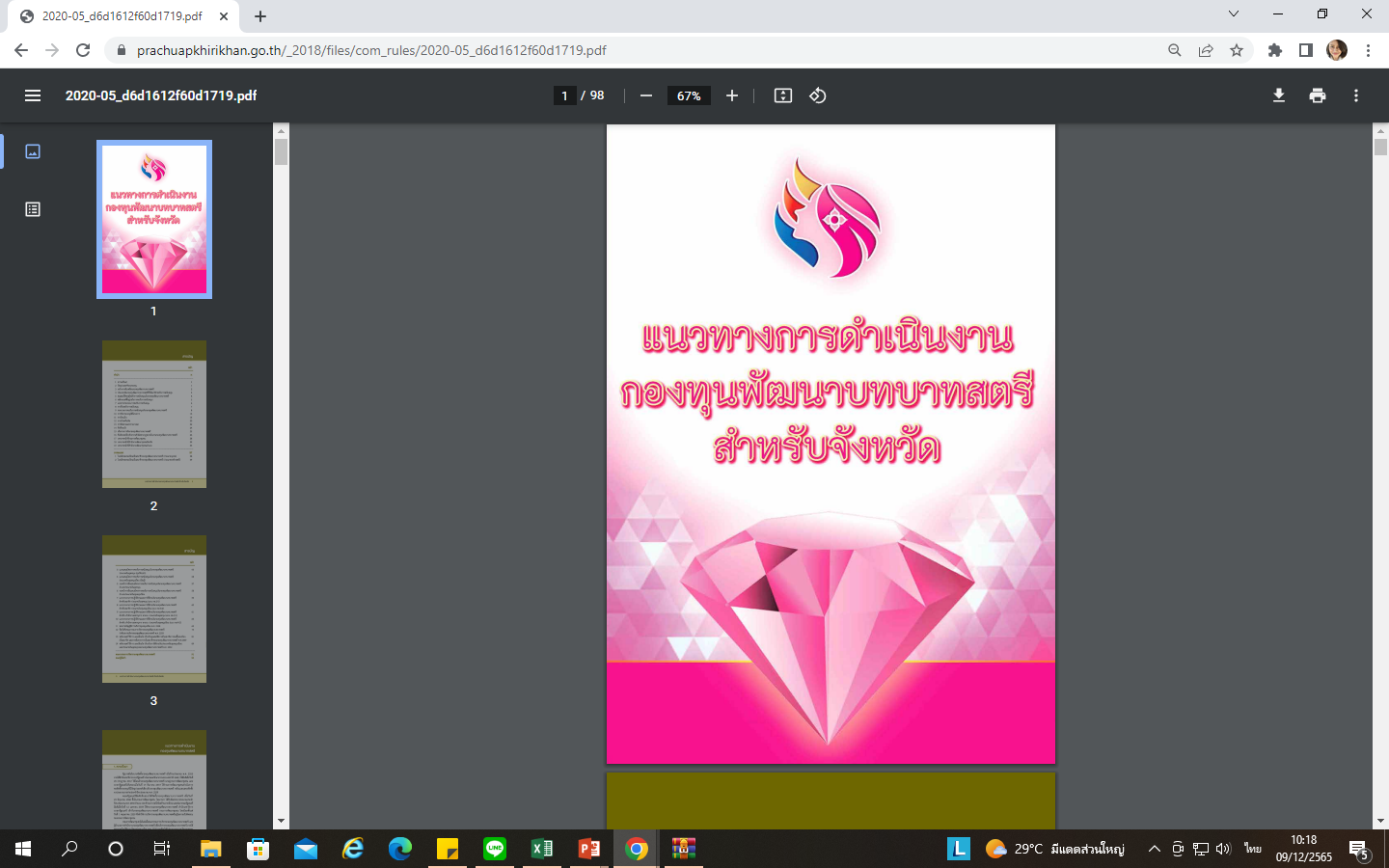 หน้า 17 ข้อ 11. การโอนเงิน

ประเภทเงินอุดหนุน (ทุนให้เปล่า)
1
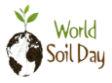 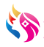 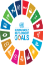 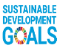 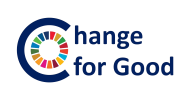 เศรษฐกิจฐานรากมั่นคง ชุมชนเข้มแข็งอย่างยั่งยืน 
ด้วยหลักปรัชญาของเศรษฐกิจพอเพียง
57
56
60 ปี กรมการพัฒนาชุมชน
สร้างสรรค์ชุมชน สร้างคน สร้างชาติ
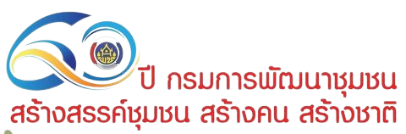 (7) เมื่อสมาชิกได้รับเงินโอนแล้วให้ดำเนินการตามโครงการที่ได้รับอนุมัติภายใน 7 วันทำการ และส่งใบสำคัญรับเงินแก่ อกส.อ. จำนวน 2 ฉบับ และรายงานผลการดำเนินงานตามห้วงเวลาที่กำหนด และให้รายงานผลการดำเนินงานพร้อมภาพถ่าย ส่ง อกส.จ. ภายใน 30 วันทำการนับแต่วันสิ้นสุดโครงการ...จะนำเงินที่ได้รับจากกองทุนไปใช้จ่ายในกิจกรรมนอกเหนือจากแผนงาน/โครงการมิได้
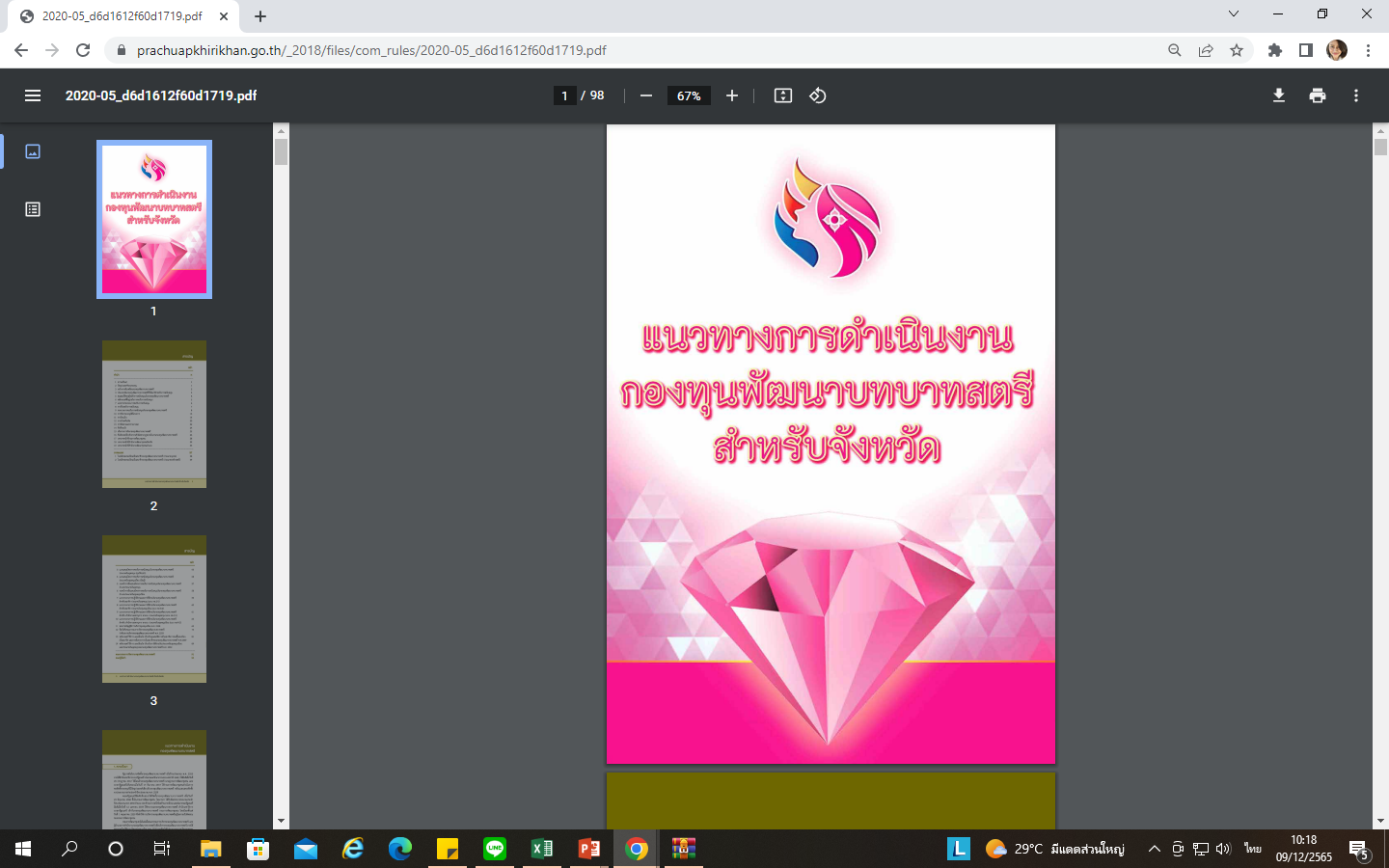 หน้า 18 ข้อ 11. การโอนเงิน

ประเภทเงินอุดหนุน (ทุนให้เปล่า)
1
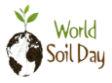 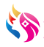 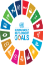 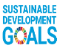 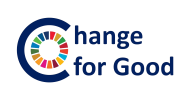 เศรษฐกิจฐานรากมั่นคง ชุมชนเข้มแข็งอย่างยั่งยืน 
ด้วยหลักปรัชญาของเศรษฐกิจพอเพียง
58
57
60 ปี กรมการพัฒนาชุมชน
สร้างสรรค์ชุมชน สร้างคน สร้างชาติ
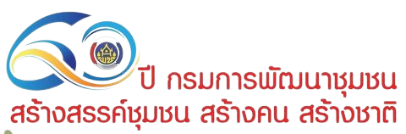 (1) วรรคท้าย...ให้ส่งหลักฐานการใช้จ่ายเงินให้ อกส.จ. ภายใน 7 วันทำการนับตั้งแต่สิ้นสุดโครงการ หลักฐานการใช้จ่ายเงิน ได้แก่ ใบสำคัญรับเงิน/ใบเสร็จรับเงิน/ทะเบียนรายชื่อผู้เข้าร่วมกิจกรรม/ทะเบียนวัสดุครุภัณฑ์/รูปภาพวัสดุที่จัดซื้อ/ภาพถ่ายกิจกรรม จำนวน 3 ชุด (ฉบับจริง ส่ง อกส.จ. และสำเนาเก็บไว้ ณ อกส.อ. และ กลุ่มองค์กรสตรี)
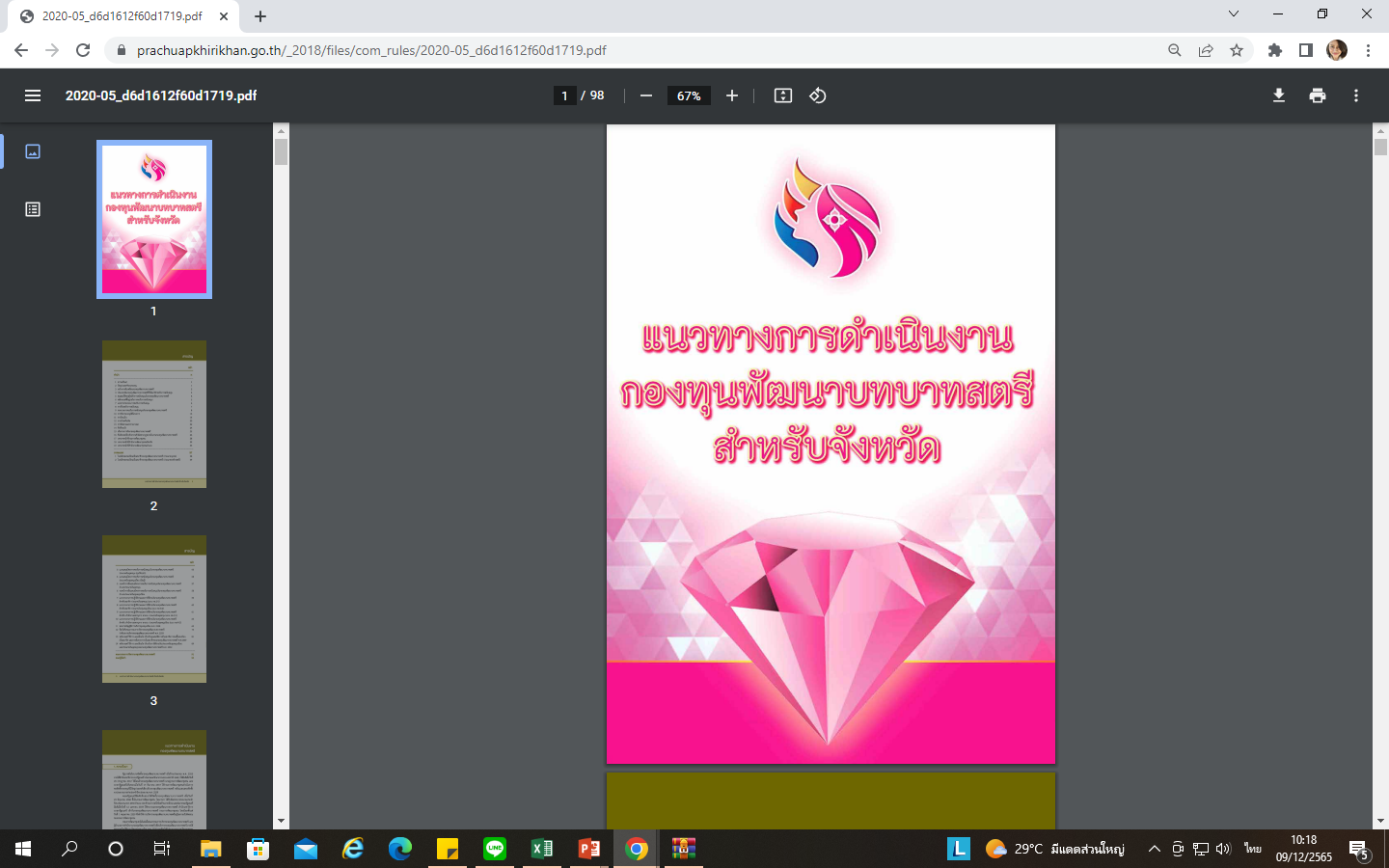 หน้า 20 ข้อ 12. การชำระคืนเงิน

ประเภทเงินอุดหนุน (ทุนให้เปล่า)
1
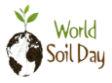 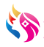 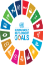 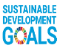 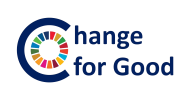 เศรษฐกิจฐานรากมั่นคง ชุมชนเข้มแข็งอย่างยั่งยืน 
ด้วยหลักปรัชญาของเศรษฐกิจพอเพียง
สตง. ตรวจสอบตามแนวทางการดำเนินงานฯ
59
58
60 ปี กรมการพัฒนาชุมชน
สร้างสรรค์ชุมชน สร้างคน สร้างชาติ
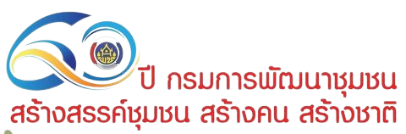 (3) อกส.จ.บันทึกการรับชำระคืนและการใช้จ่ายเงินในระบบ SARA ออกใบเสร็จรับเงินของกองทุนพัฒนาบทบาทสตรีระบบ SARA จัดทำทะเบียนคุมเงินฝากธนาคาร ทะเบียนคุมเงินอุดหนุน งบทดลอง สรุปผลการคืนเงิน...
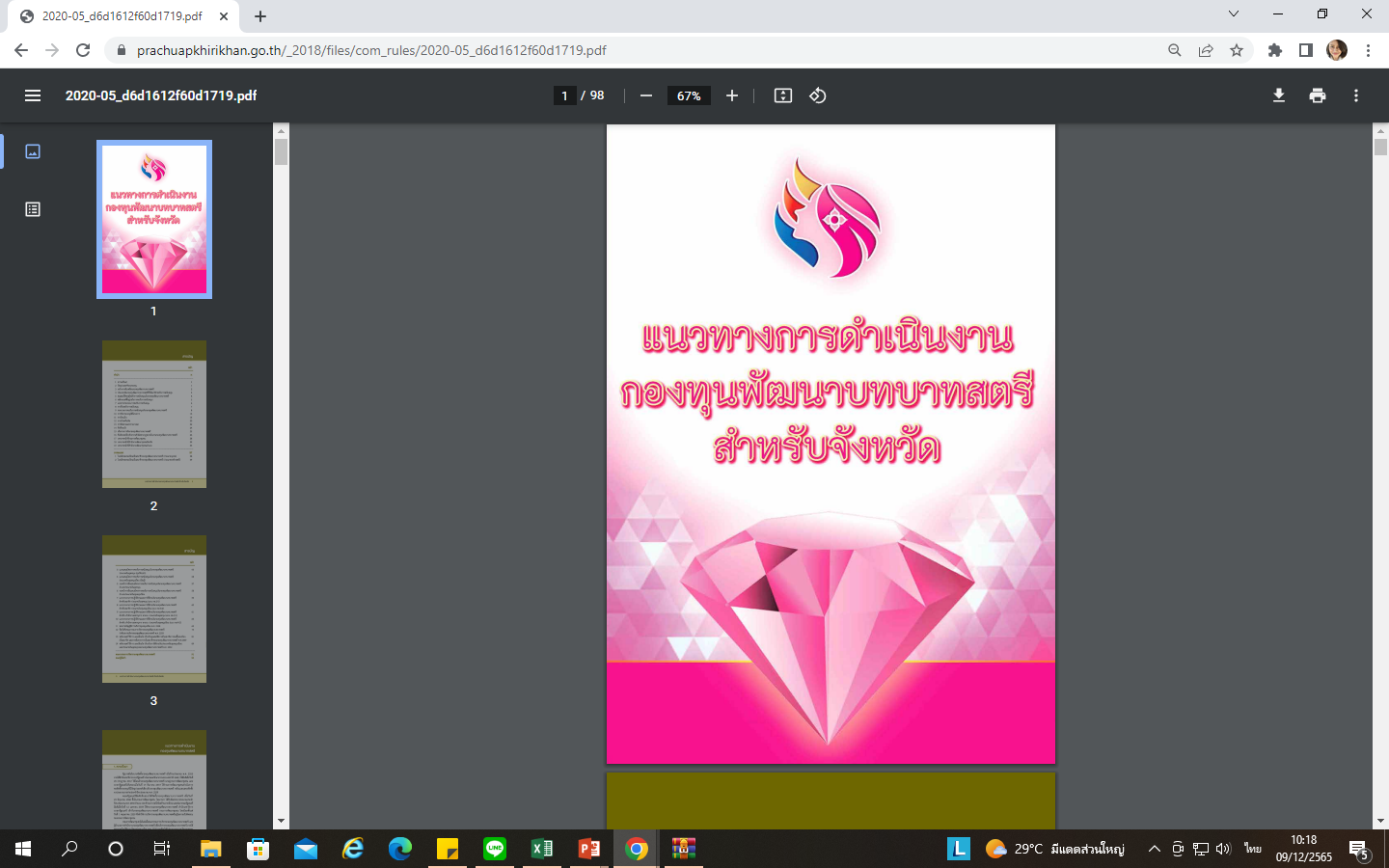 หน้า 21 ข้อ 12. การชำระคืนเงิน

ประเภทเงินอุดหนุน (ทุนให้เปล่า)
1
ปิดโครงการ
สตง. ตรวจสอบตามแนวทางการดำเนินงานฯ
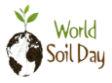 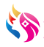 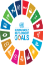 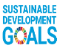 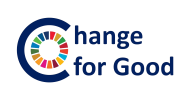 เศรษฐกิจฐานรากมั่นคง ชุมชนเข้มแข็งอย่างยั่งยืน 
ด้วยหลักปรัชญาของเศรษฐกิจพอเพียง
60
59
60 ปี กรมการพัฒนาชุมชน
สร้างสรรค์ชุมชน สร้างคน สร้างชาติ
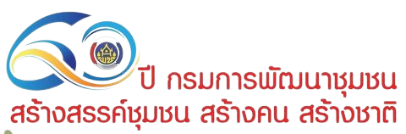 การอนุมัติเงินอุดหนุน (ทุนให้เปล่า)
1
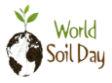 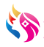 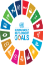 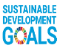 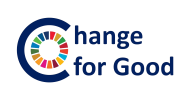 เศรษฐกิจฐานรากมั่นคง ชุมชนเข้มแข็งอย่างยั่งยืน 
ด้วยหลักปรัชญาของเศรษฐกิจพอเพียง
61
60
60 ปี กรมการพัฒนาชุมชน
สร้างสรรค์ชุมชน สร้างคน สร้างชาติ
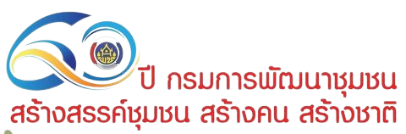 การดำเนินการ1. ให้ อกส.จ./อกส.กทม. กำกับ ติดตาม ตรวจสอบ การส่งหลักฐานการใช้จ่ายเงิน ประเภทเงิน    อุดหนุน (ทุนให้เปล่า) และตรวจสอบการปิดโครงการในระบบ SARA ตามรายละเอียดสรุปผล    การปิดโครงการเงินอุดหนุน (ปี 2560 – 2565) ให้แล้วเสร็จ2. ให้ อกส.จ./อกส.กทม. เตรียมความพร้อมเอกสารหลักฐานการใช้จ่ายเงินอุดหนุน ประจำปี    งบประมาณ พ.ศ. 2565 เพื่อรอรับการตรวจสอบจากสำนักงานการตรวจเงินแผ่นดิน และ    จากตรวจสอบภายใน กรมการพัฒนาชุมชน ในปีงบประมาณ พ.ศ. 25663. ควบคุม กำกับ การขอรับการสนับสนุนเงินอุดหนุน (ทุนให้เปล่า) จากกลุ่มองค์กร/เครือข่าย     ให้ส่งหลักฐานการใช้จ่ายเงินให้แล้วเสร็จ ก่อนขอรับการสนับสนุนเงินอุดหนุน (ทุนให้เปล่า) ใหม่
1
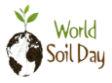 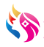 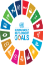 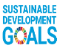 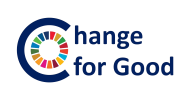 เศรษฐกิจฐานรากมั่นคง ชุมชนเข้มแข็งอย่างยั่งยืน 
ด้วยหลักปรัชญาของเศรษฐกิจพอเพียง
62
61
60 ปี กรมการพัฒนาชุมชน
สร้างสรรค์ชุมชน สร้างคน สร้างชาติ
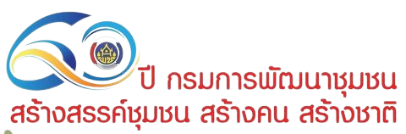 แผนการตรวจสอบกองทุนพัฒนาบทบาทสตรีประจำปีงบประมาณ พ.ศ. 2566 ของ ตรวจสอบภายใน กรมการพัฒนาชุมชน
2
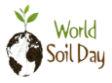 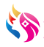 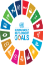 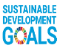 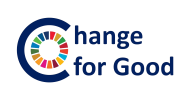 เศรษฐกิจฐานรากมั่นคง ชุมชนเข้มแข็งอย่างยั่งยืน 
ด้วยหลักปรัชญาของเศรษฐกิจพอเพียง
63
62
60 ปี กรมการพัฒนาชุมชน
สร้างสรรค์ชุมชน สร้างคน สร้างชาติ
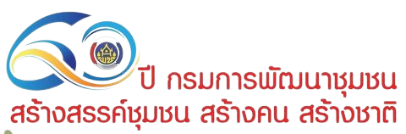 แผนการตรวจสอบของตรวจสอบภายใน ปีงบประมาณ พ.ศ. 2566
2
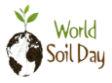 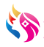 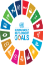 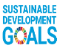 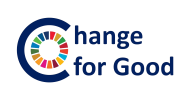 เศรษฐกิจฐานรากมั่นคง ชุมชนเข้มแข็งอย่างยั่งยืน 
ด้วยหลักปรัชญาของเศรษฐกิจพอเพียง
64
63
60 ปี กรมการพัฒนาชุมชน
สร้างสรรค์ชุมชน สร้างคน สร้างชาติ
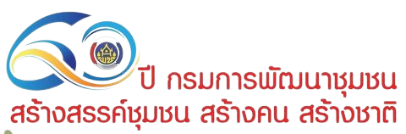 หน่วยรับตรวจ อกส.จ. จำนวน 20 จังหวัด
2
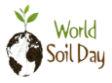 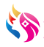 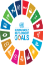 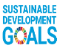 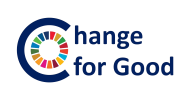 เศรษฐกิจฐานรากมั่นคง ชุมชนเข้มแข็งอย่างยั่งยืน 
ด้วยหลักปรัชญาของเศรษฐกิจพอเพียง
65
64
60 ปี กรมการพัฒนาชุมชน
สร้างสรรค์ชุมชน สร้างคน สร้างชาติ
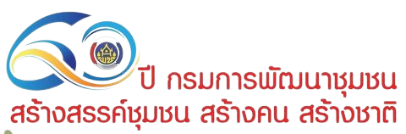 2
การดำเนินการ1. ให้ อกส.จ./อกส.กทม. เตรียมความพร้อมเอกสารหลักฐานการใช้จ่ายเงิน ประกอบด้วย     เงินทุนหมุนเวียน เงินอุดหนุน และงบบริหาร สำหรับปีสิ้นสุดวันที่ 30 พ.ศ. 2565     เพื่อรอรับการตรวจสอบจากสำนักงานการตรวจเงินแผ่นดิน และ จากตรวจสอบภายใน     กรมการพัฒนาชุมชน ในปีงบประมาณ พ.ศ. 25662. ควบคุม กำกับ การขอรับการเบิกจ่ายเงินทุกประเภท ให้เป็นไปตามระเบียบ กฎหมาย ที่เกี่ยวข้อง3. ตรวจสอบคำสั่งมอบหมายงานของเจ้าหน้าที่ผู้รับผิดชอบงานกองทุนพัฒนาบทบาทสตรี     ให้มีความถูกต้องเป็นปัจจุบัน
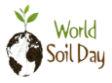 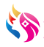 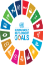 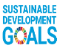 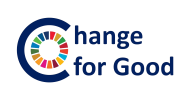 เศรษฐกิจฐานรากมั่นคง ชุมชนเข้มแข็งอย่างยั่งยืน 
ด้วยหลักปรัชญาของเศรษฐกิจพอเพียง
66
65
60 ปี กรมการพัฒนาชุมชน
สร้างสรรค์ชุมชน สร้างคน สร้างชาติ
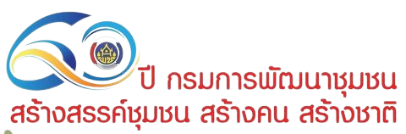 รายละเอียดเงินรับรอตรวจสอบ ประกอบรายงานการเงินกองทุนพัฒนาบทบาทสตรี สำหรับปีสิ้นสุดวันที่ 30 กันยายน 2565
3
คลิ๊กไฟล์แนบ
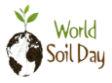 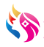 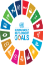 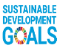 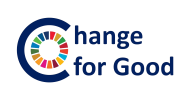 เศรษฐกิจฐานรากมั่นคง ชุมชนเข้มแข็งอย่างยั่งยืน 
ด้วยหลักปรัชญาของเศรษฐกิจพอเพียง
67
66
60 ปี กรมการพัฒนาชุมชน
สร้างสรรค์ชุมชน สร้างคน สร้างชาติ
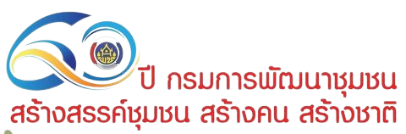 3
การดำเนินการ1. ให้ อกส.จ./อกส.กทม. ยึดถือข้อมูลเงินรับรอตรวจสอบ ตามรายงานการเงินกองทุนพัฒนาบทบาทสตรี      สำหรับปีสิ้นสุดวันที่ 30 กันยายน 2565 เป็นยอดไปในปีงบประมาณ พ.ศ. 2566     2. ให้ อกส.จ./อกส.กทม. สอบทานทะเบียนคุมเงินรับรอตรวจสอบ ของ อกส.จ./อกส.กทม.     ณ วันที่ 30 กันยายน 2565 ให้ถูกต้องตรงกับยอดเงินรับรอตรวจสอบ ตามรายงานการเงิน    กองทุนพัฒนาบทบาทสตรี สำหรับปีสิ้นสุดวันที่ 30 กันยายน 2565 ตามข้อ 13. ห้ามจังหวัดปรับปรุงแก้ไขข้อมูลเงินรับรอตรวจสอบของ อกส.จ./อกส.กทม. ในปีงบประมาณ พ.ศ. 2565      หากพบข้อผิดพลาด ให้ทำเป็นหนังสือชี้แจงข้อเท็จจริง พร้อมแนบเอกสารหลักฐานประกอบ      แจ้งสำนักงานกองทุนพัฒนาบทบาทสตรี กรมการพัฒนาชุมชน เพื่อปรับปรุงแก้ไขให้ถูกต้อง     ในปีปัจุบัน
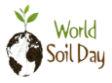 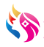 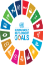 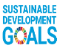 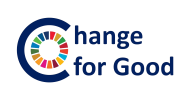 เศรษฐกิจฐานรากมั่นคง ชุมชนเข้มแข็งอย่างยั่งยืน 
ด้วยหลักปรัชญาของเศรษฐกิจพอเพียง
68
67
60 ปี กรมการพัฒนาชุมชน
สร้างสรรค์ชุมชน สร้างคน สร้างชาติ
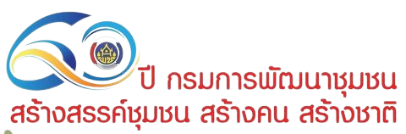 การส่งหลักฐานล้างเงินยืมกองทุน ของ อกส.จ. สำหรับปีสิ้นสุดวันที่ 30 กันยายน 2565
4
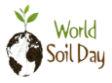 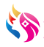 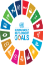 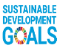 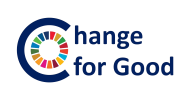 เศรษฐกิจฐานรากมั่นคง ชุมชนเข้มแข็งอย่างยั่งยืน 
ด้วยหลักปรัชญาของเศรษฐกิจพอเพียง
69
68
60 ปี กรมการพัฒนาชุมชน
สร้างสรรค์ชุมชน สร้างคน สร้างชาติ
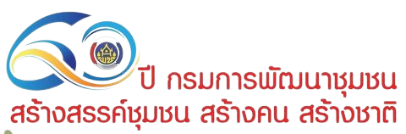 ระเบียบวาระที่ 5 เรื่อง อื่นๆ
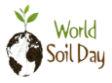 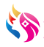 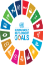 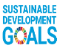 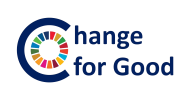 เศรษฐกิจฐานรากมั่นคง ชุมชนเข้มแข็งอย่างยั่งยืน 
ด้วยหลักปรัชญาของเศรษฐกิจพอเพียง
70
69
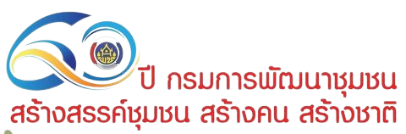 60 ปี กรมการพัฒนาชุมชน
สร้างสรรค์ชุมชน สร้างคน สร้างชาติ
5.1 โครงการพัฒนาระบบบัญชีการเงินและระบบโปรแกรมทะเบียนลูกหนี้   
      กองทุนพัฒนาบทบาทสตรี
กรมการพัฒนาชุมชน กำหนดจัดฝึกอบรมโครงการพัฒนาระบบบัญชีการเงินและระบบโปรแกรมทะเบียนลูกหนี้ กองทุนพัฒนาบทบาทสตรี หลักสูตรที่ 1 ระบบบัญชีการเงิน (ERP) สำหรับผู้ใช้งาน โดยมีวัตถุประสงค์เพื่อเพิ่มประสิทธิภาพของบุคลากรของสำนักงานกองทุนพัฒนาบทบาทสตรี ทั้งในส่วนกลางและส่วนภูมิภาค ในการใช้งานระบบบัญชีการเงิน (ERP)กำหนดดำเนินการระหว่างวันที่ 19 - 23 ธันวาคม 2565 ณ ห้องประชุมแซฟไฟร์ 101 -102 อิมแพ็ค เมืองทองธานี อำเภอปากเกร็ด จังหวัดนนทบุรี 
	ส่งที่ต้องเตรียมในการเข้ารับการอบรม
เอกสารตัวอย่างการของบประมาณ, การจัดซื้อจัดจ้าง, การเบิกจ่าย, การเก็บลูกหนี้ และอื่น ๆ ของจังหวัดเพื่อประกอบการฝึกอบรม
คอมพิวเตอร์โน๊ตบุ๊ก อย่างน้อย 1 เครื่องต่อจังหวัด
ปลั๊กพ่วง หรือปลั๊กสามตา
เอกสารแนบการเบิกจ่ายค่าเดินทาง สำเนาบัตรประชาชน (ถ่ายเอกสาร)
กรณีนักวิชาการพัฒนาชุมชนจังหวัด/เจ้าหน้าที่การเงินจังหวัดไม่สามารถมาได้ให้มีหนังสือ 
     มอบหมายผู้ที่มาเข้าประชุมแทน
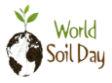 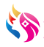 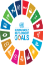 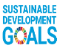 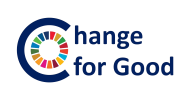 เศรษฐกิจฐานรากมั่นคง ชุมชนเข้มแข็งอย่างยั่งยืน 
ด้วยหลักปรัชญาของเศรษฐกิจพอเพียง
71
70
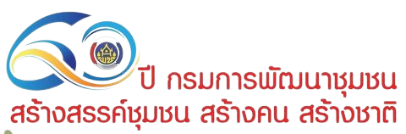 60 ปี กรมการพัฒนาชุมชน
สร้างสรรค์ชุมชน สร้างคน สร้างชาติ
5.2 โครงการสัมมนาคณะทำงานเครือข่ายขับเคลื่อนกองทุนพัฒนา      บทบาทสตรีระดับประเทศ
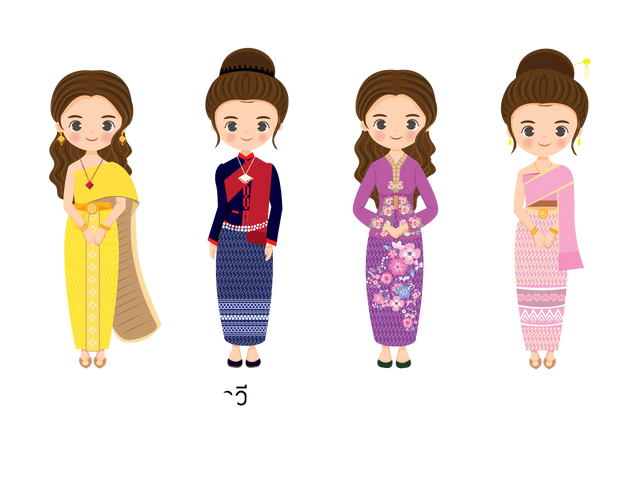 ระหว่างวันที่
21 - 22 ธันวาคม 2565
ห้องจูปิเตอร์ 4 - 6 
อาคารชาเลนเจอร์
ศูนย์การแสดงสินค้าและ
การประชุม อิมแพ็ค
เมืองทองธานี
กลุ่มเป้าหมาย จำนวน 231 คน
หัวหน้าคณะทำงานขับเคลื่อนกองทุนพัฒนาบทบาทสตรีจังหวัดและคณะทำงานขับเคลื่อนกองทุนพัฒนาบทบาทสตรีจังหวัด
ผู้อำนวยการกลุ่มงานประสานและสนับสนุนการบริหารงานพัฒนาชุมชน
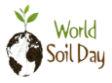 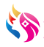 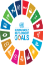 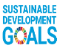 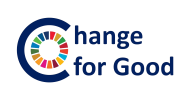 เศรษฐกิจฐานรากมั่นคง ชุมชนเข้มแข็งอย่างยั่งยืน 
ด้วยหลักปรัชญาของเศรษฐกิจพอเพียง
การแต่งกาย : ชุดผ้าไทยทีมจังหวัด
72
71
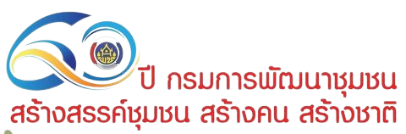 60 ปี กรมการพัฒนาชุมชน
สร้างสรรค์ชุมชน สร้างคน สร้างชาติ
นโยบายการขับเคลื่อนกองทุนพัฒนาบทบาทสตรี
โดย อธิบดีกรมการพัฒนาชุมชน
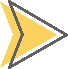 การบริหารจัดการหนี้กองทุนพัฒนาบทบาทสตรี
โดย ผู้อำนวยการสำนักงานกองทุนพัฒนาบทบาทสตรี
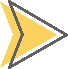 กำหนดการ
วันที่ 21 ธันวาคม 2565
กิจกรรมแบ่งกลุ่ม
เทคนิค/วิธีการบริหารจัดการหนี้ของคณะทำงาน
เครือข่ายขับเคลื่อนกองทุนพัฒนาบทบาทสตรี
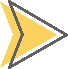 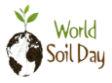 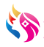 กิจกรรมแบ่งกลุ่ม
แนวทางการดำเนินงานกองทุนพัฒนาบทบาทสตรี
ให้มีประสิทธิภาพ
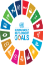 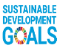 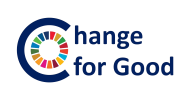 เศรษฐกิจฐานรากมั่นคง ชุมชนเข้มแข็งอย่างยั่งยืน 
ด้วยหลักปรัชญาของเศรษฐกิจพอเพียง
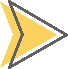 72
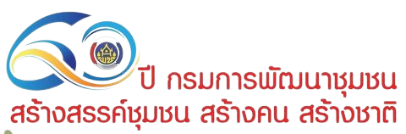 60 ปี กรมการพัฒนาชุมชน
สร้างสรรค์ชุมชน สร้างคน สร้างชาติ
เครือข่ายกองทุนพัฒนาบทบาทสตรี
กับการลดความเหลื่อมล้ำ
โดย ปลัดกระทรวงมหาดไทย
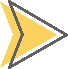 พลังสตรีกับการสร้างความมั่นคงให้ชุมชน
โดย นายกสมาคมแม่บ้านมหาดไทย
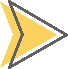 กำหนดการ
วันที่ 22 ธันวาคม 2565
การสร้างความเข้มแข็งของคณะทำงานเครือข่าย
ขับเคลื่อนกองทุนพัฒนาบทบาทสตรี
โดย รองอธิบดีกรมการพัฒนาชุมชน
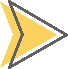 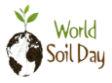 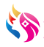 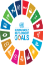 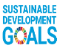 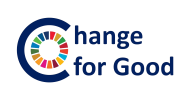 เศรษฐกิจฐานรากมั่นคง ชุมชนเข้มแข็งอย่างยั่งยืน 
ด้วยหลักปรัชญาของเศรษฐกิจพอเพียง
วิเคราะห์ผลิตภัณฑ์และช่องทางการตลาดของสินค้า
ในงาน OTOP City 2022
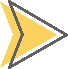 73
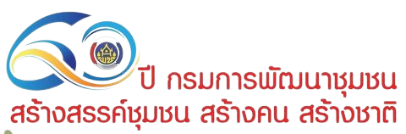 60 ปี กรมการพัฒนาชุมชน
สร้างสรรค์ชุมชน สร้างคน สร้างชาติ
5.3 การยืนยันยอดลูกหนี้เงินทุนหมุนเวียน กองทุนพัฒนาบทบาทสตรี
ตามหนังสือที่ มท 0416.2/ว 3059 ลงวันที่ 29 สิงหาคม 2565 เรื่อง การยืนยันลูกหนี้เงินทุนหมุนเวียน กองทุนพัฒนาบทบาทสตรี แจ้งให้จังหวัดจัดทำรายงานยืนยันยอดลูกหนี้คงเหลือ ณ วันที่ 30 กันยายน 2565 จัดทำรายละเอียดลูกหนี้คงเหลือ จัดส่งหนังสือการยืนยันลูกหนี้ทุนหมุนเวียนฯ และจัดส่งข้อมูลรายงานการยืนยันยอดลูกหนี้คงเหลือฯ และข้อมูลรายละเอียดลูกหนี้คงเหลือพร้อมทั้งไฟล์ข้อมูล Excel ให้กรมการพัฒนาชุมชน ภายในวันที่ 25 ตุลาคม 2565 
	จากการตรวจสอบผลการยืนยันยอดลูกหนี้เงินทุนหมุนเวียน กองทุนพัฒนาบทบาทสตรี มีจังหวัดที่ส่งข้อมูลไม่ครบ จำนวน 49 จังหวัด โดยขอให้จังหวัดเร่งดำเนินการจัดส่งข้อมูลภายในวันจันทร์ที่ 19 ธันวาคม 2565
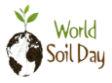 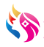 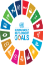 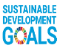 คลิ๊กไฟล์แนบ
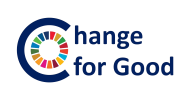 เศรษฐกิจฐานรากมั่นคง ชุมชนเข้มแข็งอย่างยั่งยืน 
ด้วยหลักปรัชญาของเศรษฐกิจพอเพียง
75
74
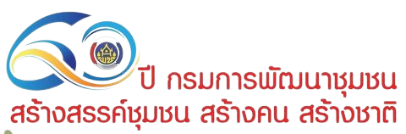 60 ปี กรมการพัฒนาชุมชน
สร้างสรรค์ชุมชน สร้างคน สร้างชาติ
5.4 ประกาศคณะกรรมการบริหารกองทุนพัฒนาบทบาทสตรี       เรื่อง มาตรการพักชำระหนี้สำหรับลูกหนี้ผู้ประสบสาธารณภัย     
      (อุทกภัย) พ.ศ. 2565
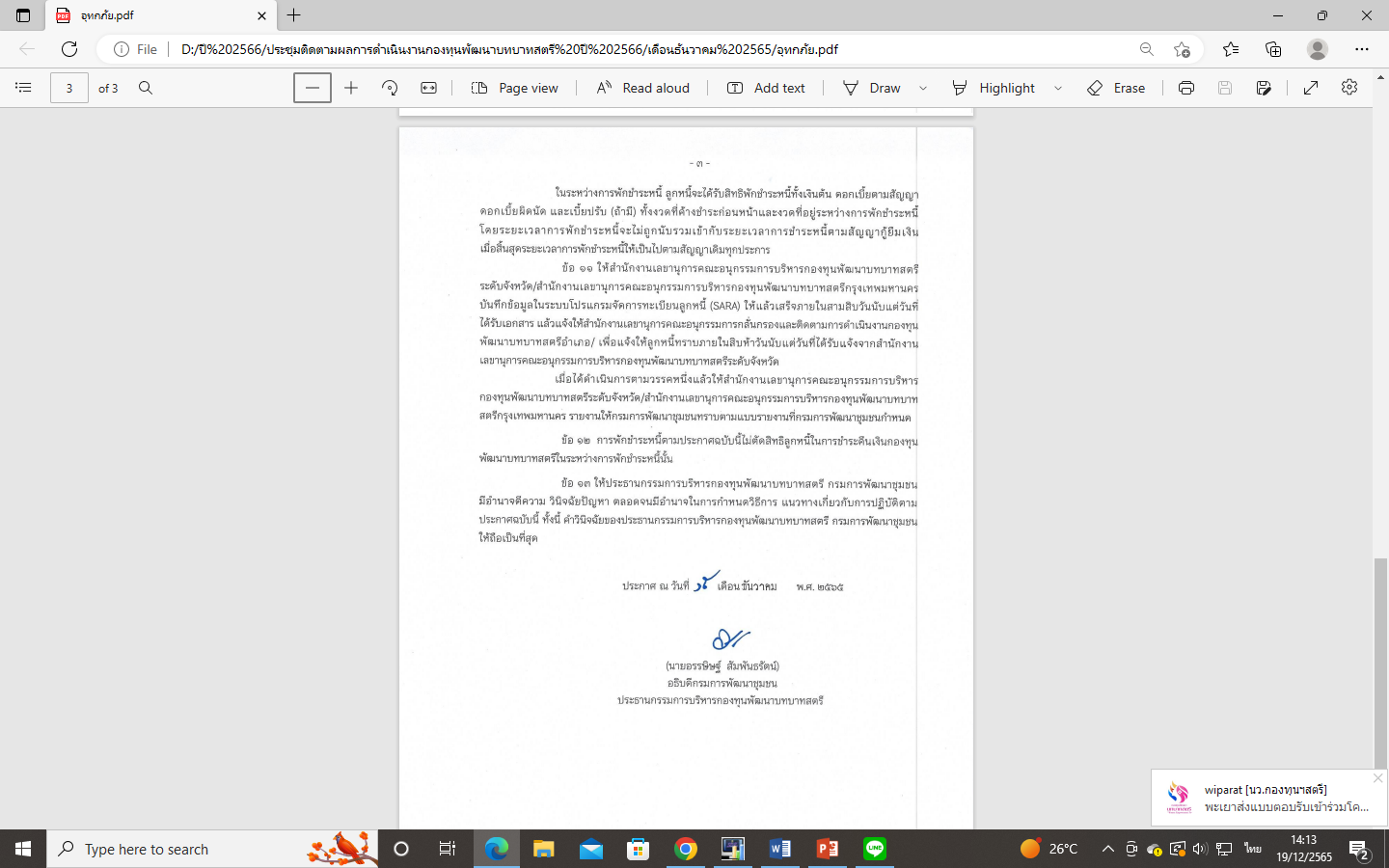 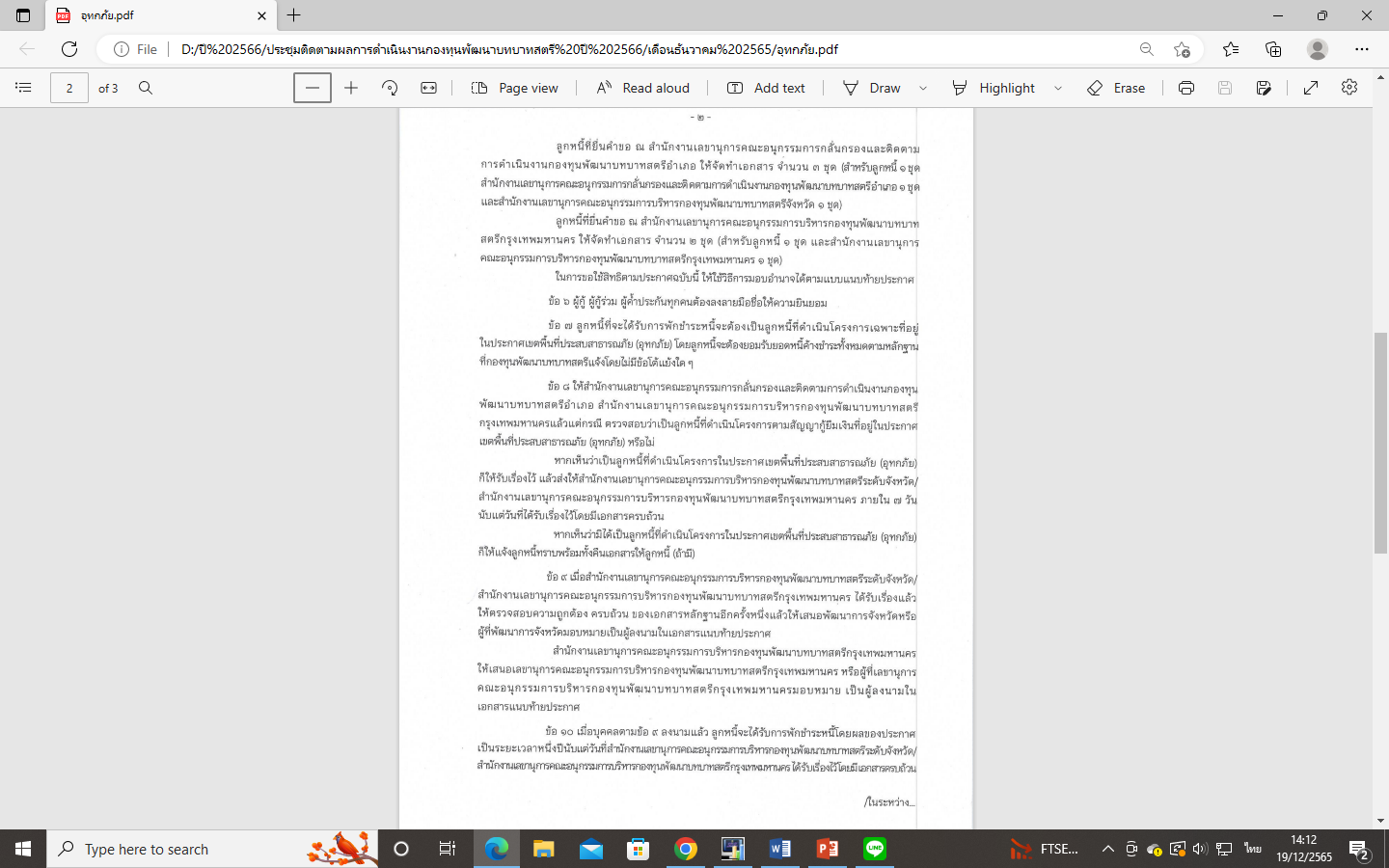 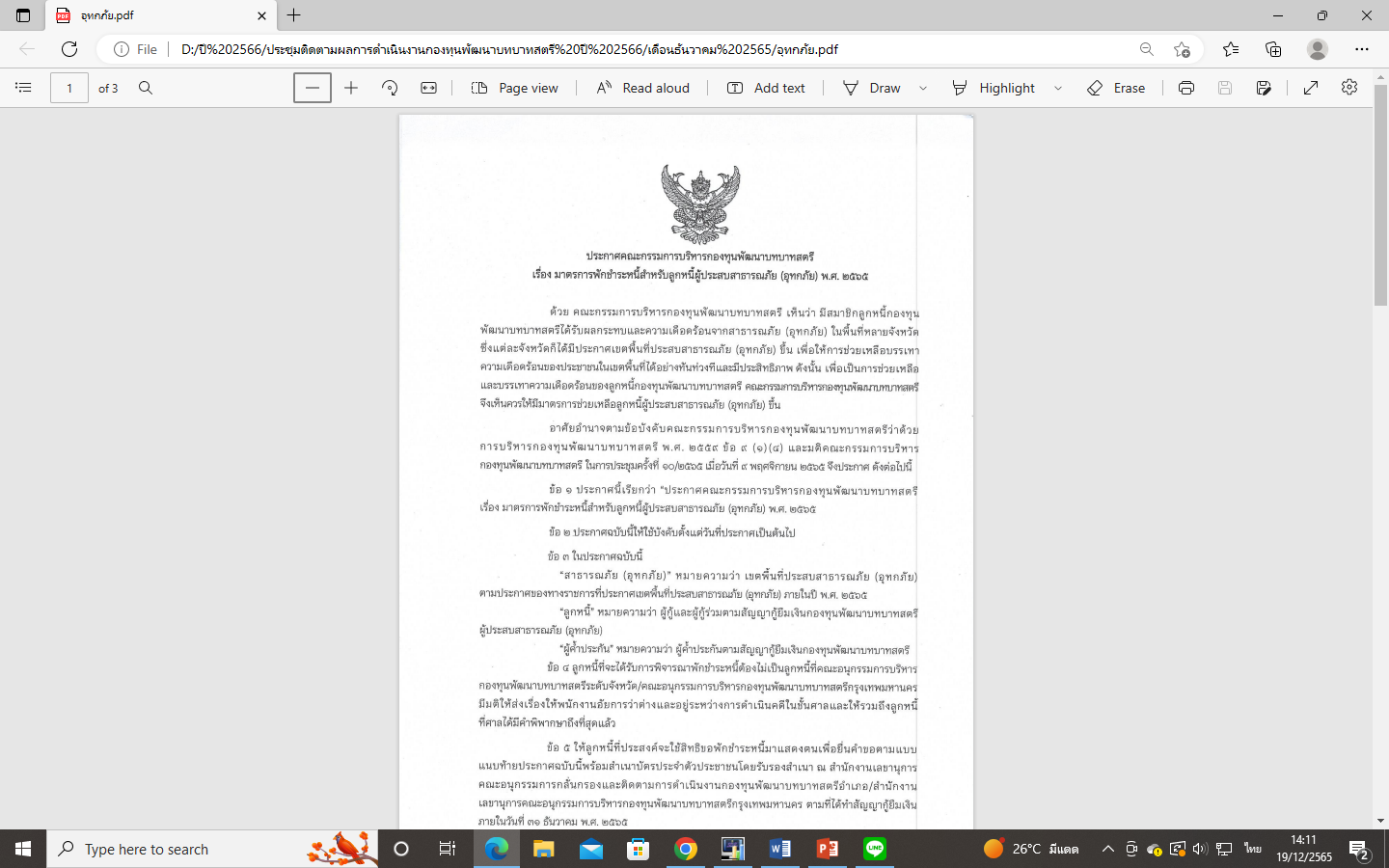 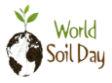 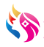 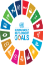 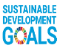 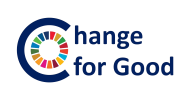 เศรษฐกิจฐานรากมั่นคง ชุมชนเข้มแข็งอย่างยั่งยืน 
ด้วยหลักปรัชญาของเศรษฐกิจพอเพียง
76
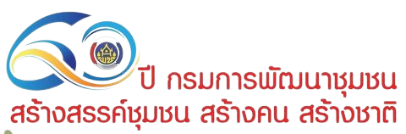 60 ปี กรมการพัฒนาชุมชน
สร้างสรรค์ชุมชน สร้างคน สร้างชาติ
ประเด็นเน้นย้ำผู้บริหาร
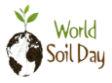 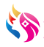 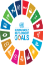 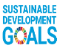 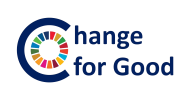 เศรษฐกิจฐานรากมั่นคง ชุมชนเข้มแข็งอย่างยั่งยืน 
ด้วยหลักปรัชญาของเศรษฐกิจพอเพียง
77
75
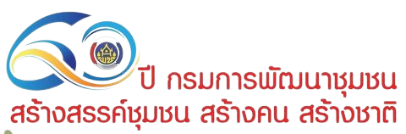 60 ปี กรมการพัฒนาชุมชน
สร้างสรรค์ชุมชน สร้างคน สร้างชาติ
1. ขอให้จังหวัดจัดทำแผนการเบิกจ่ายงบประมาณประจำปีงบประมาณ 2566 รายไตรมาส    
   พร้อมรายงานปัญหาอุปสรรคในการดำเนินงานที่ไม่เป็นไปตามเป้าหมายการเบิกจ่ายราย 
   ไตรมาส เป็นไฟล์ PDF และส่งไฟล์ข้อมูลทาง E-mail:Women.yut1@outlook.com 
   ภายในวันพฤหัสบดีที่ 29 ธันวาคม 2565
2. ขอให้จังหวัดจัดทำแผนและแนวทางการบริหารการจัดการหนี้กองทุนพัฒนาบทบาทสตรี     ของจังหวัด ประจำปีงบประมาณ 2566 เป็นไฟล์ PDF และส่งไฟล์ข้อมูล   ทาง E-mail :Women.yut1@outlook.com  
   พร้อมส่งเป็นรูปเล่มให้กรมการพัฒนาชุมชน ภายในวันพฤหัสบดีที่ 29 ธันวาคม 2565
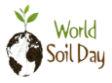 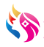 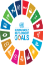 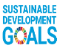 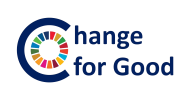 เศรษฐกิจฐานรากมั่นคง ชุมชนเข้มแข็งอย่างยั่งยืน 
ด้วยหลักปรัชญาของเศรษฐกิจพอเพียง
76
ขอขอบคุณ
79
77